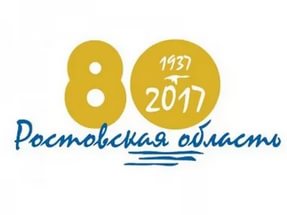 Августовская педагогическая конференция
«Развитие муниципальной системы образования в контексте основных стратегических ориентиров: достижения, проблемы, перспективы»Константиновский район2017 год
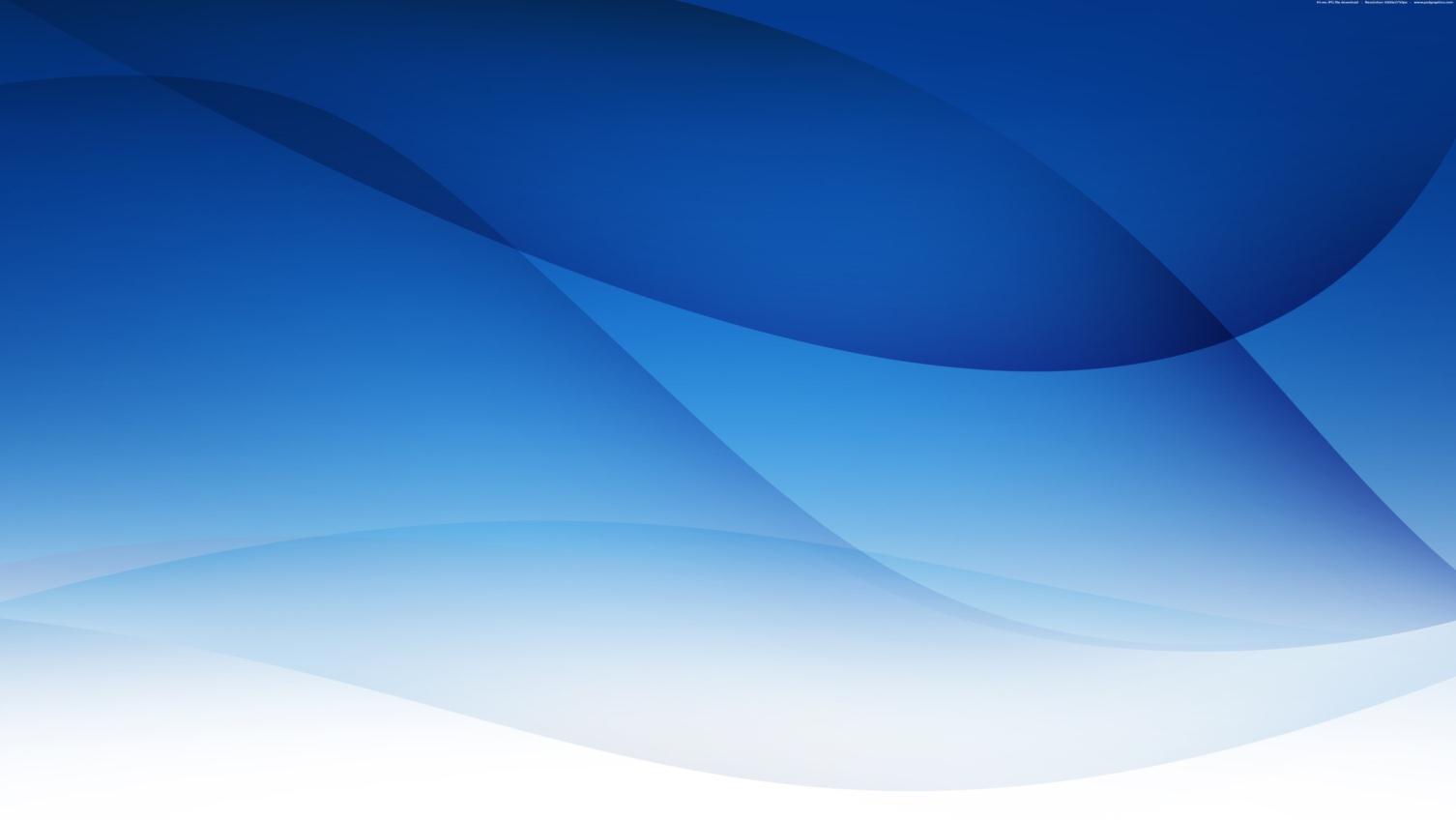 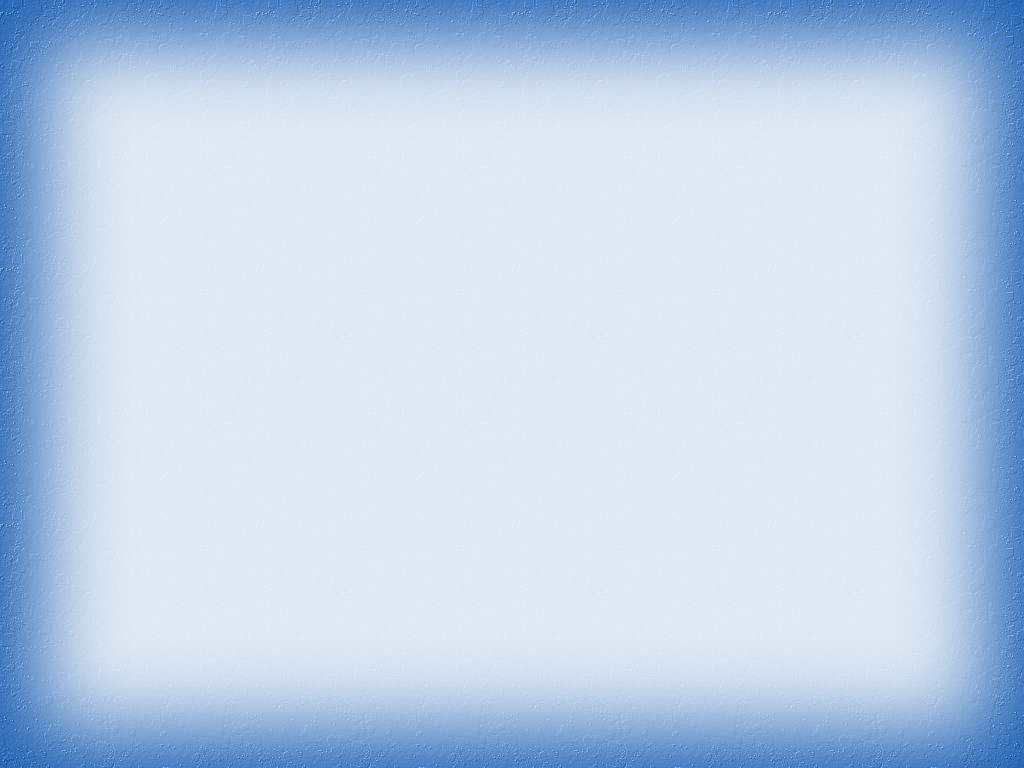 Летняя оздоровительная кампания 2017
Эффективность оздоровления
10 лагерей с дневным пребыванием на базе МБОУ
 1050 чел. –оздоровление на базе МБОУ
 65 чел. – оздоровление на базе ЛОЛ в Неклиновском районе
 25 чел. - оздоровление на базе МБУ ЦВР
%
%
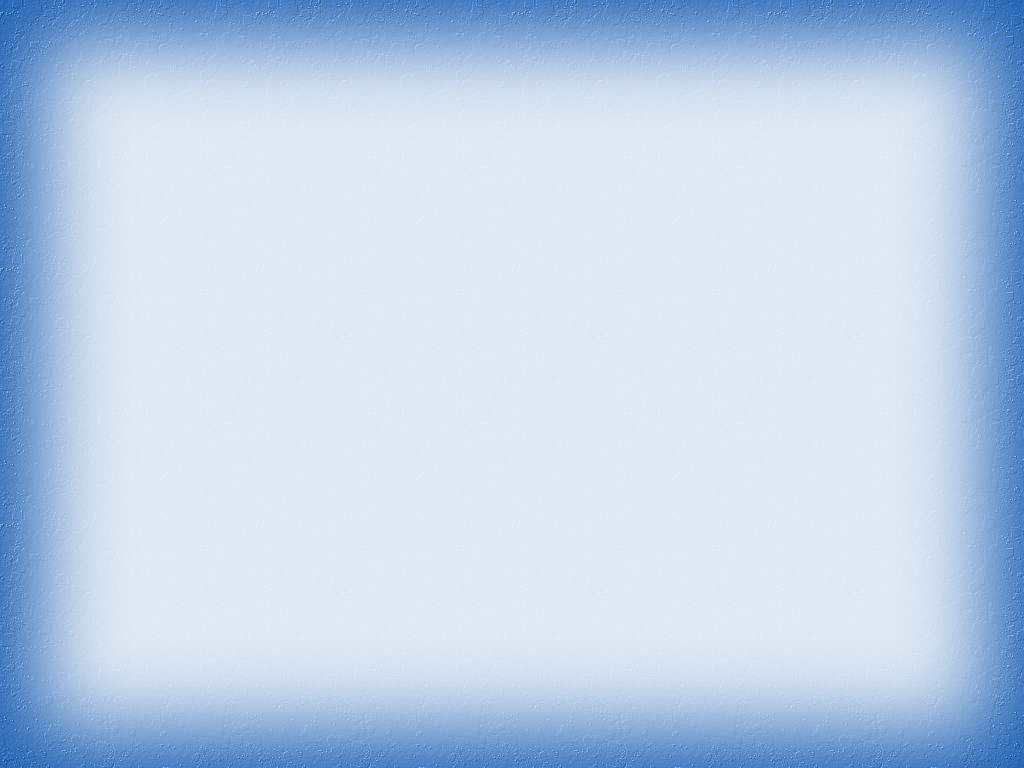 Бюджет по отрасли «Образование»
2017 год
2016 год
152 млн 241 тыс.руб.
142 млн 855 тыс.руб.
264 млн 700 тыс. руб.
Подготовка к новому учебному году
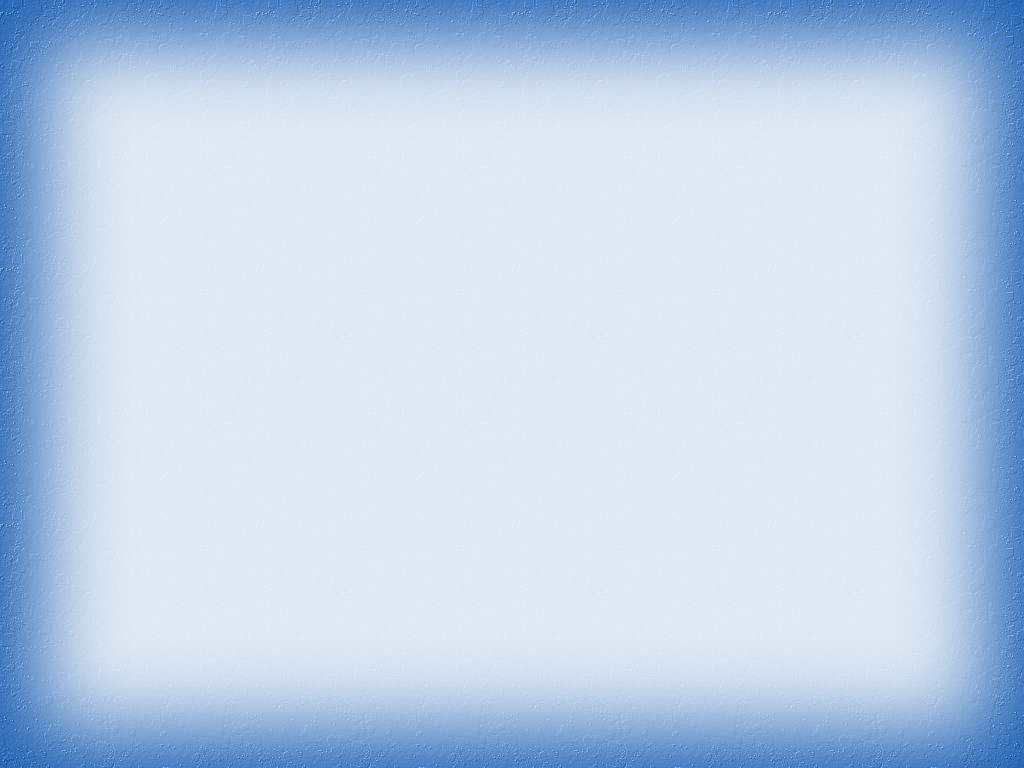 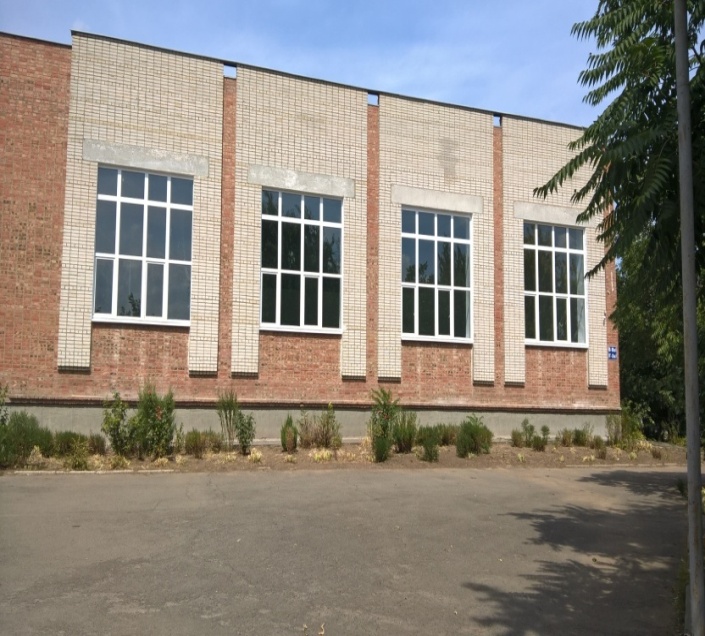 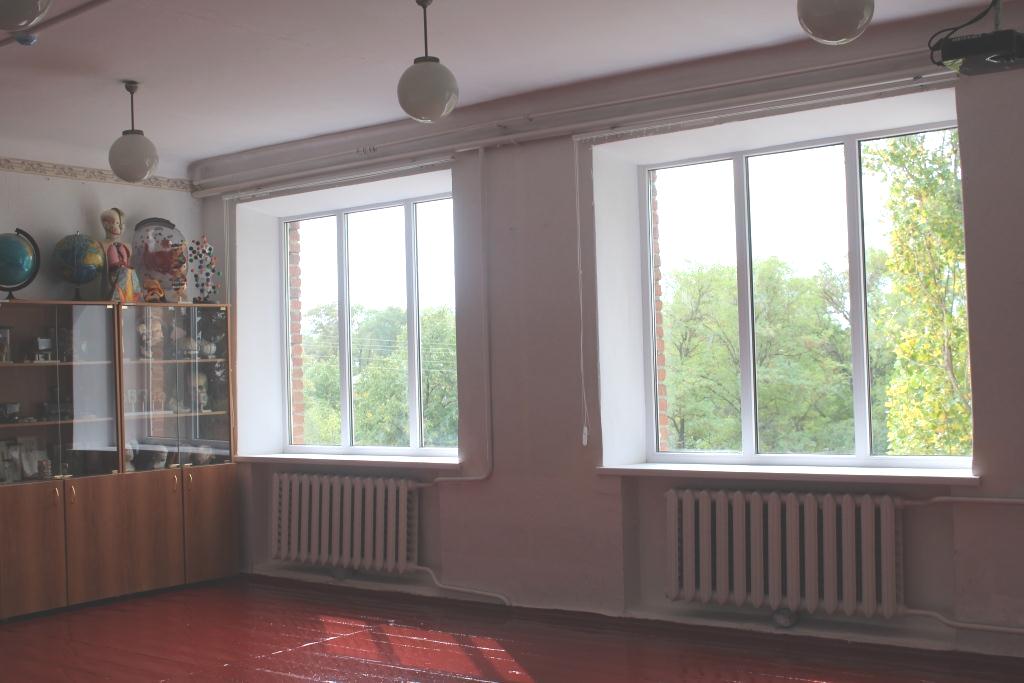 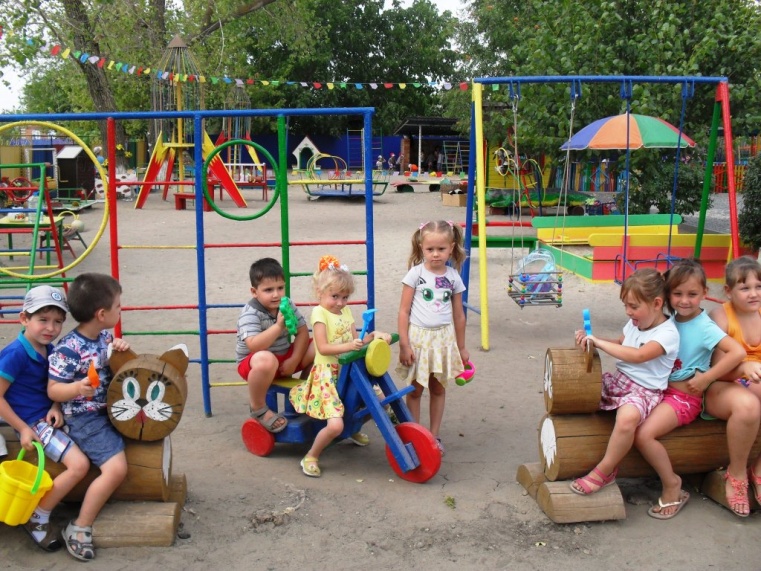 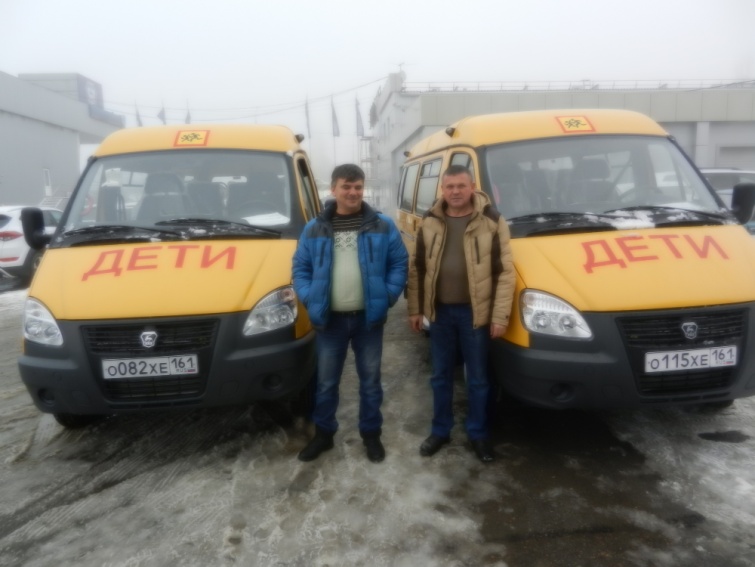 Капитальный ремонт спортзала
 МБОУ «Верхнепотаповская СОШ»
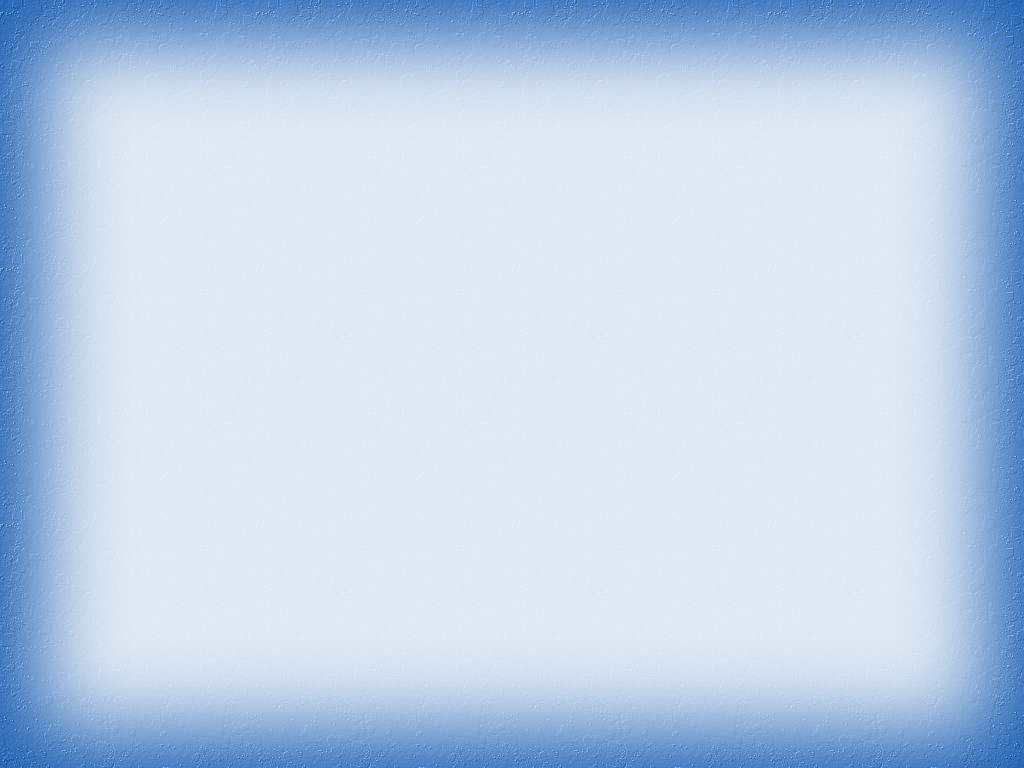 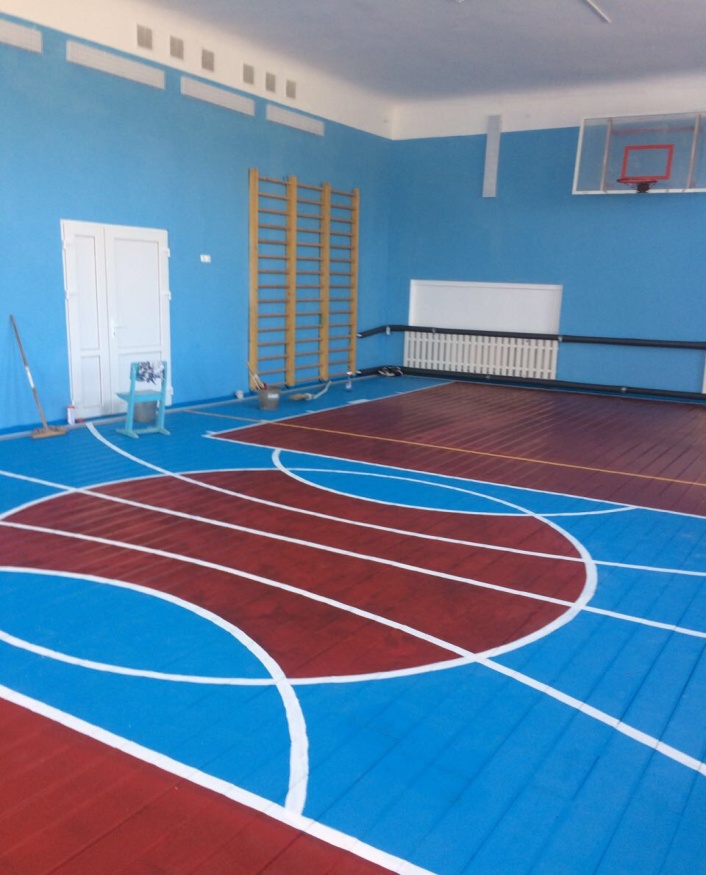 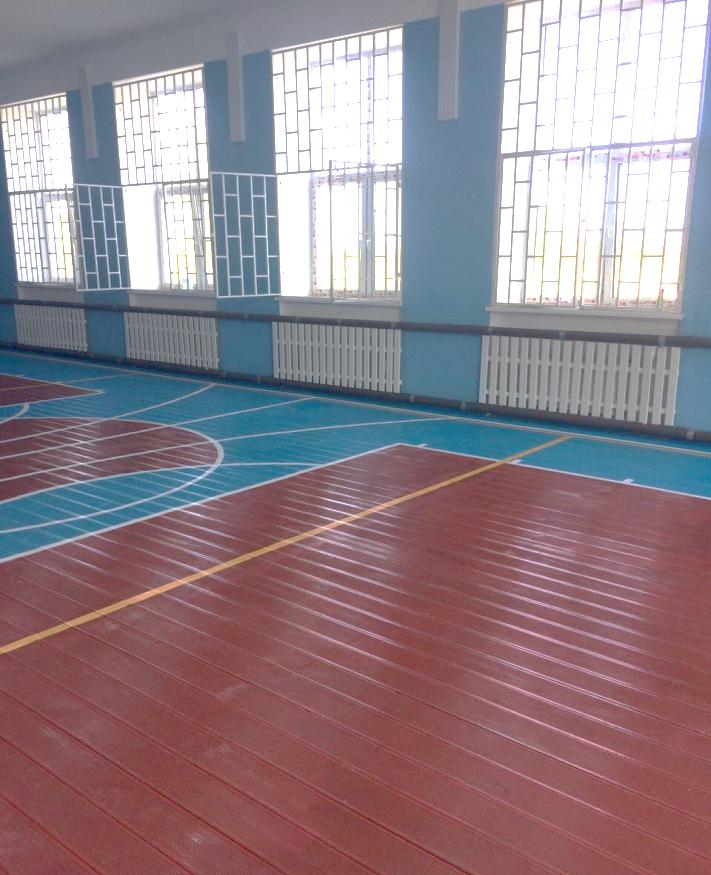 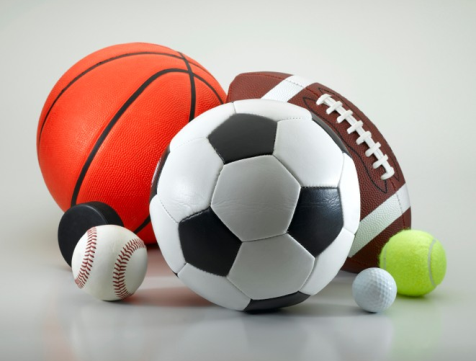 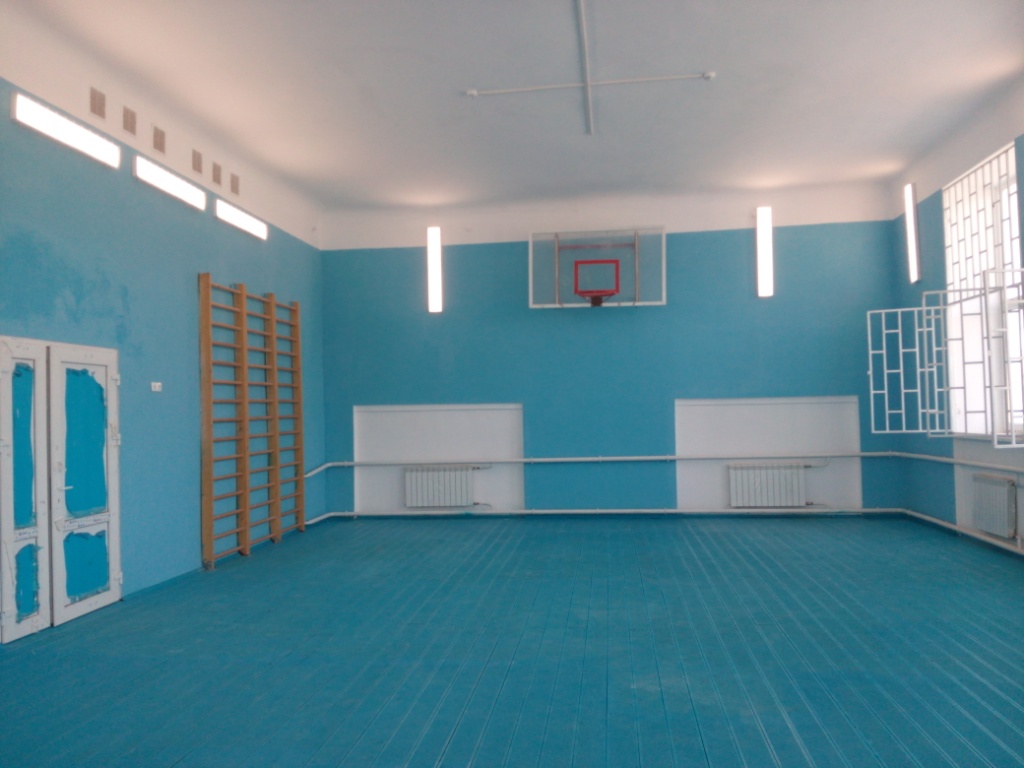 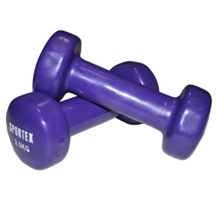 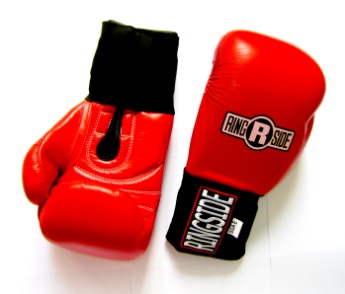 Использование аппаратно-программного комплекса доврачебной диагностики «Армис»
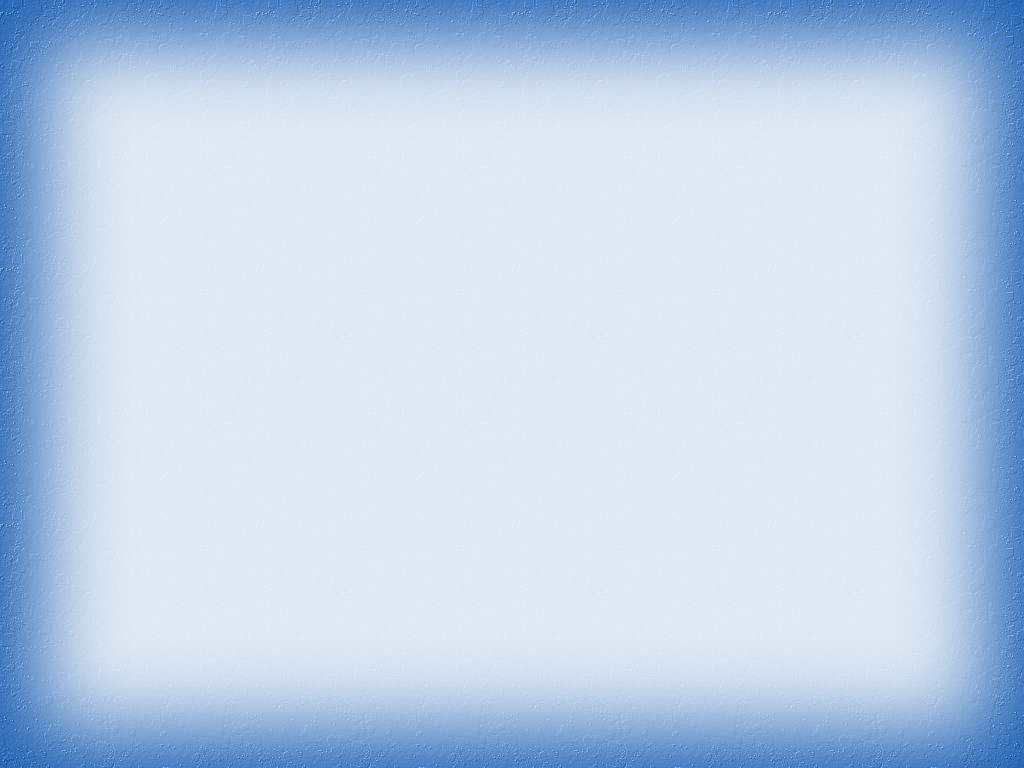 86% обучающихся - охват доврачебной диагностикой
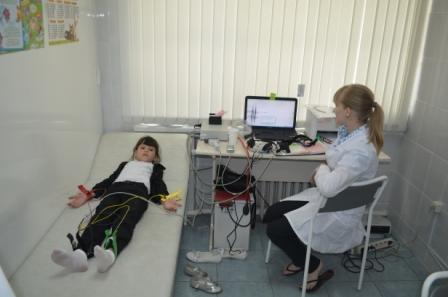 МБОУ СОШ №2
 МБОУ «Николаевская  
   СОШ»
 МБОУ «Верхнепотаповская     
   СОШ»
МБОУ «Богоявленская СОШ»
2017
 МБОУ СОШ №1
 МБОУ «Гапкинская СОШ»
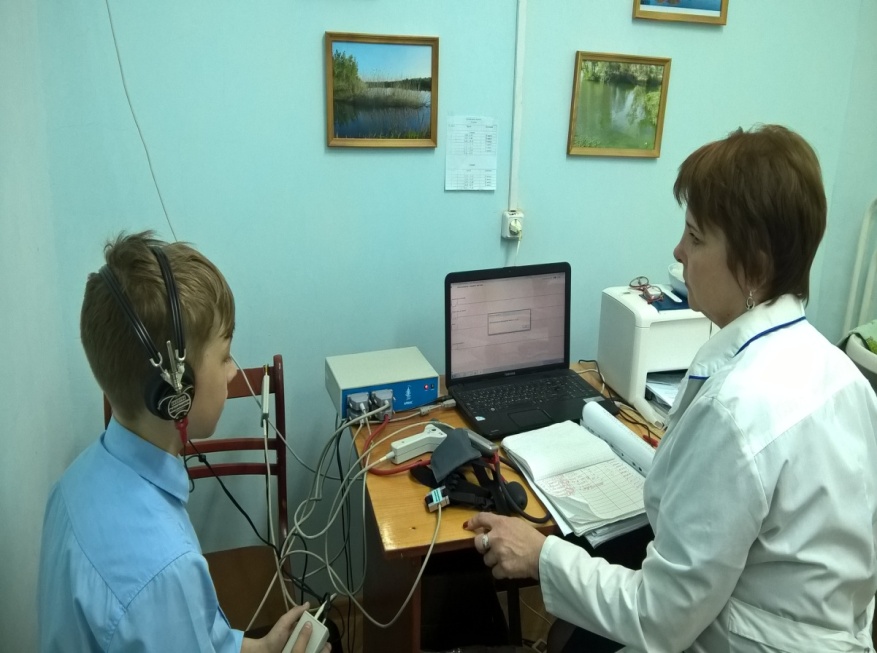 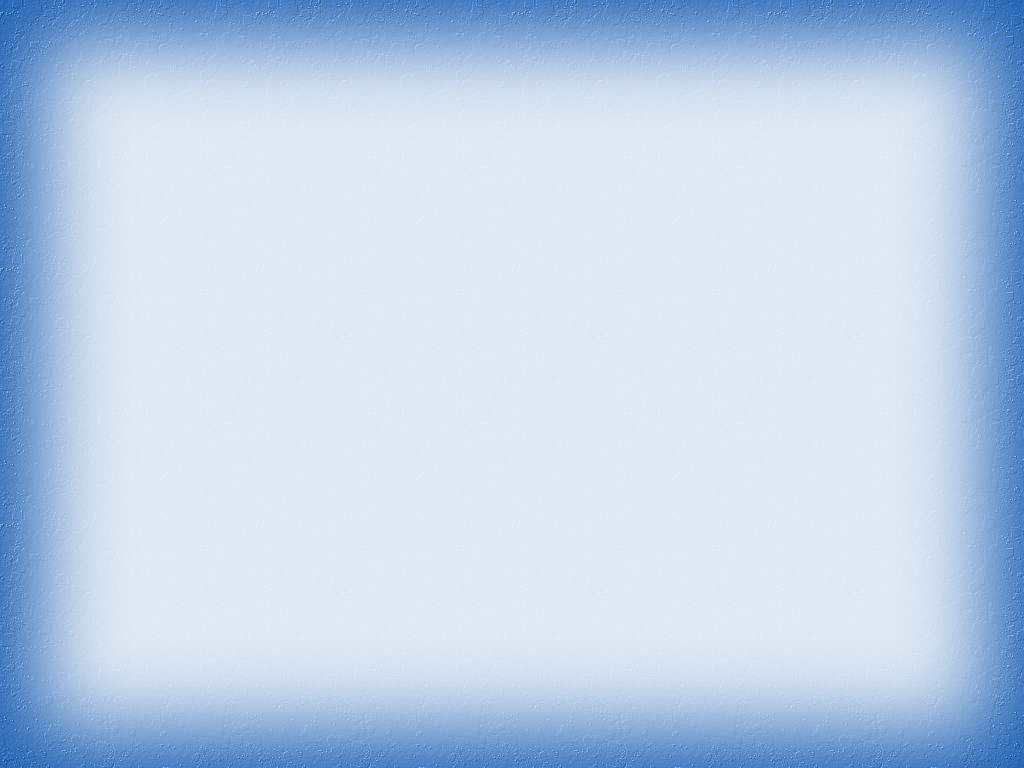 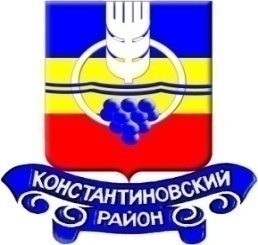 Образовательный комплекс района:
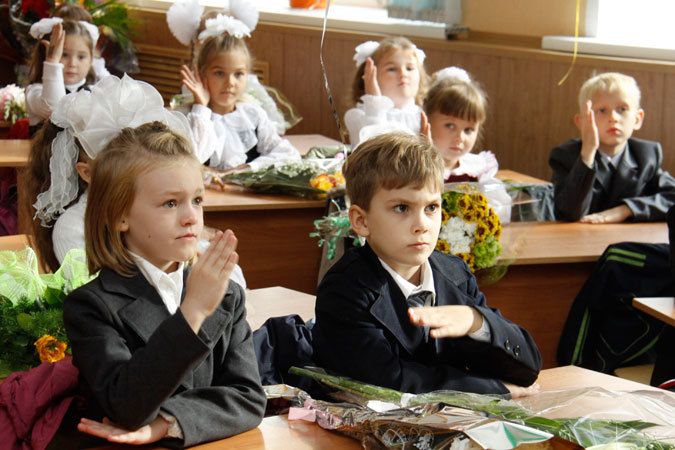 10
основных и средних школ
14
детских садов
1
вечерняя школа
3 организации
дополнительного образования
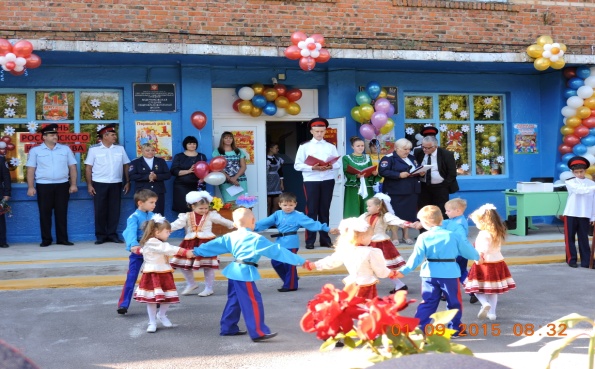 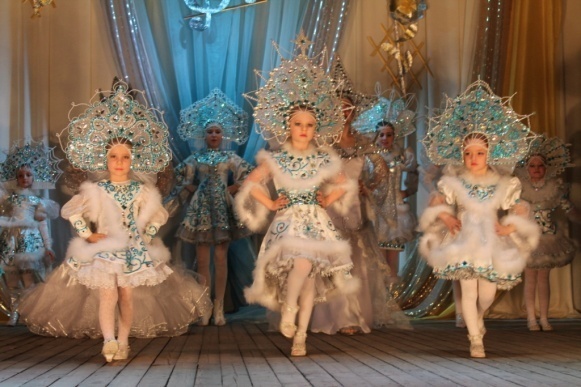 Охват обучающихся -более 4,5 тыс. человек
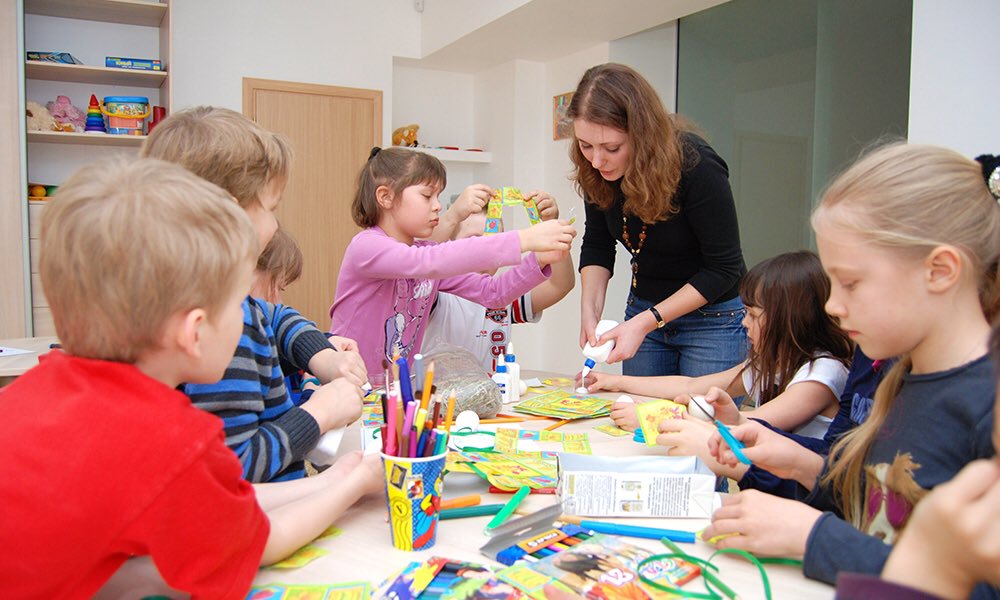 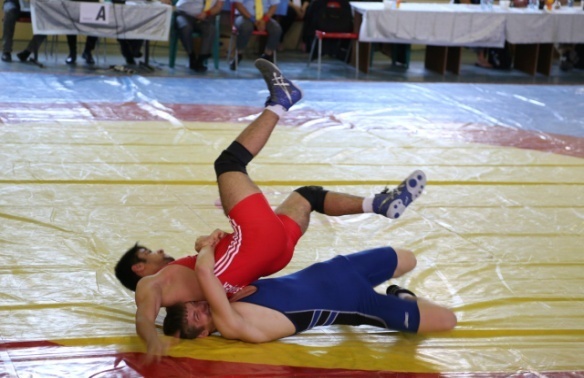 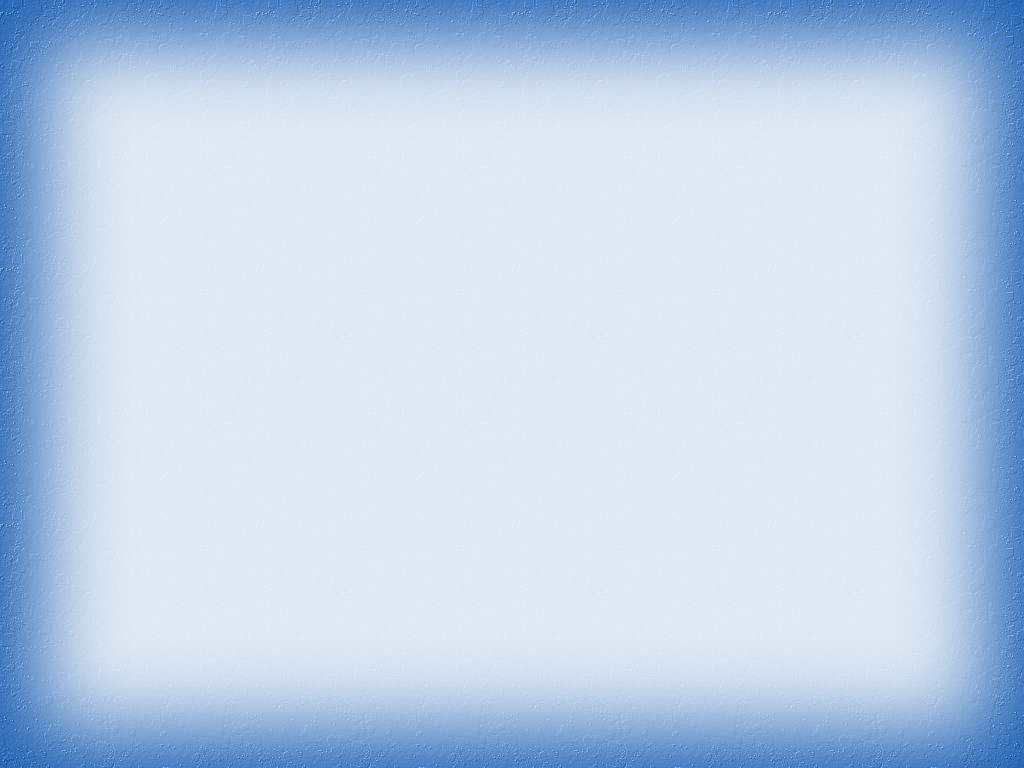 Дошкольное образование
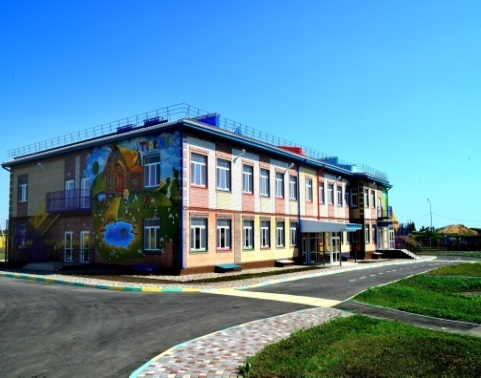 100 % доступность дошкольного образования от 3 до 7 лет
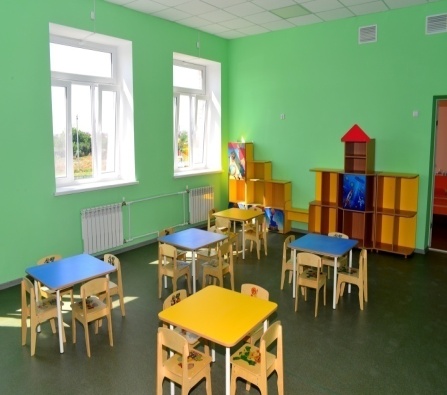 Очередность в возрасте от 3-7 лет, чел.
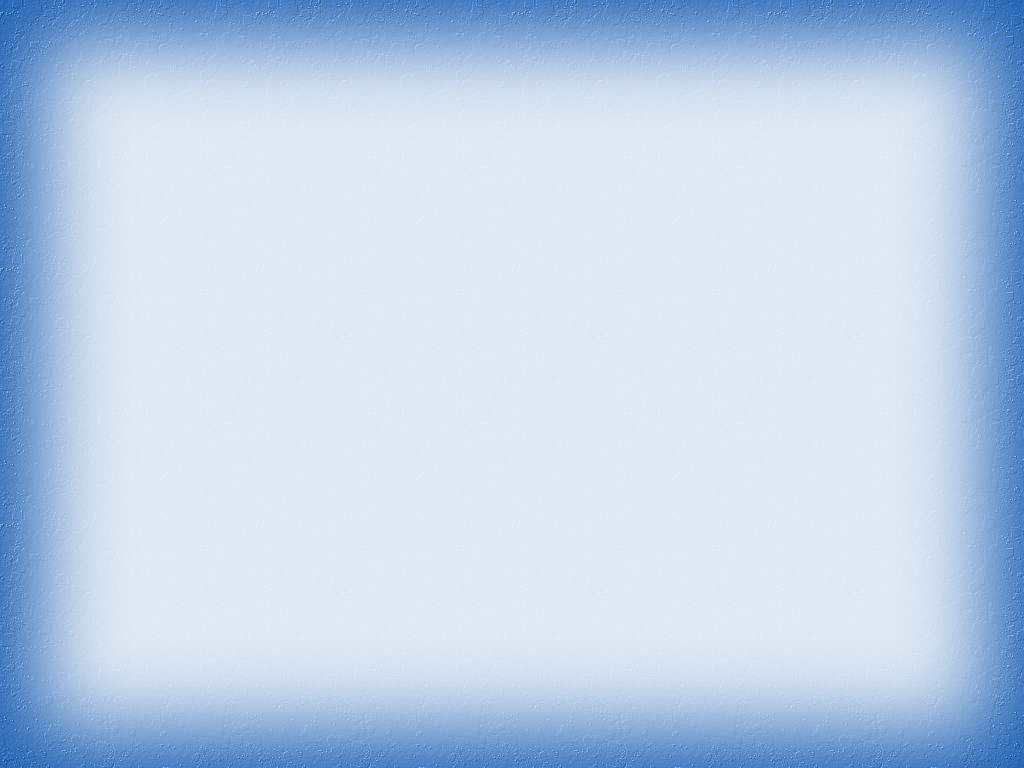 Дошкольное образование
1314 воспитанников 
 88% детей с ОВЗ и детей – инвалидов района посещают общеразвивающие группы в ДОУ
Задачи на 2017 – 2018 учебный год: 
обеспечение доступности дошкольного образования для детей в возрасте от 1,5 до 3 лет;
организация образовательной деятельности в соответствии с ФГОС.
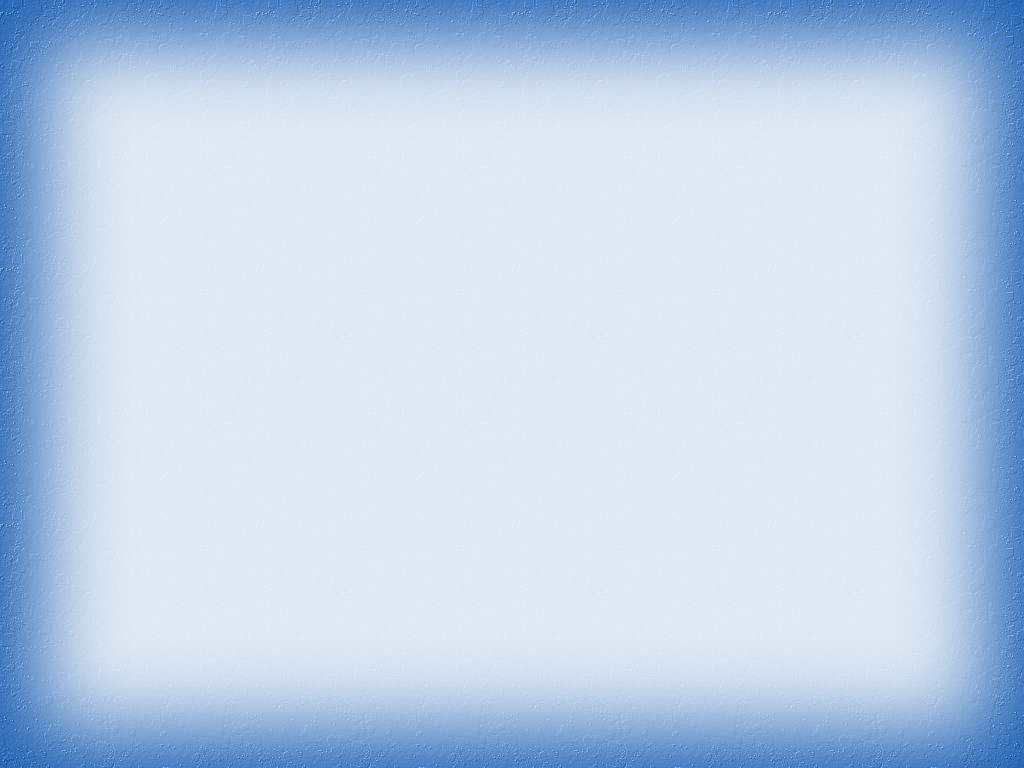 Общее образование
3256 - обучающихся в районе
  100 % - обеспечение учебной литературой
 10 профильных классов
 96,7 % - обеспечение горячим питанием
 организация подвоза по
 17 школьным маршрутам для 
442 обучающихся сельской местности
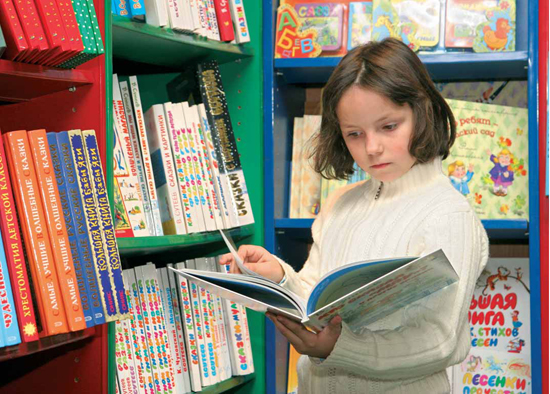 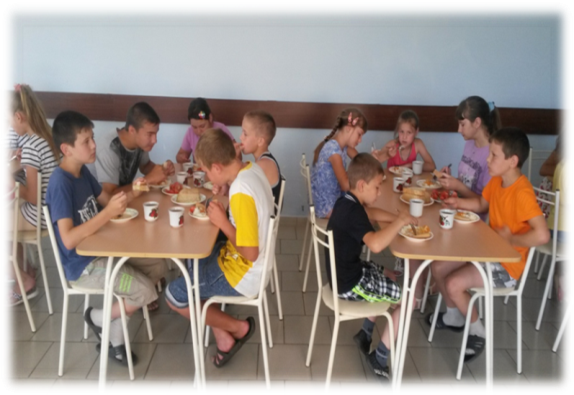 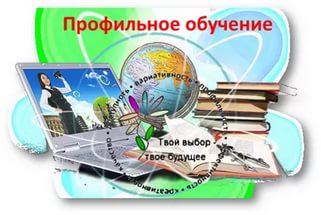 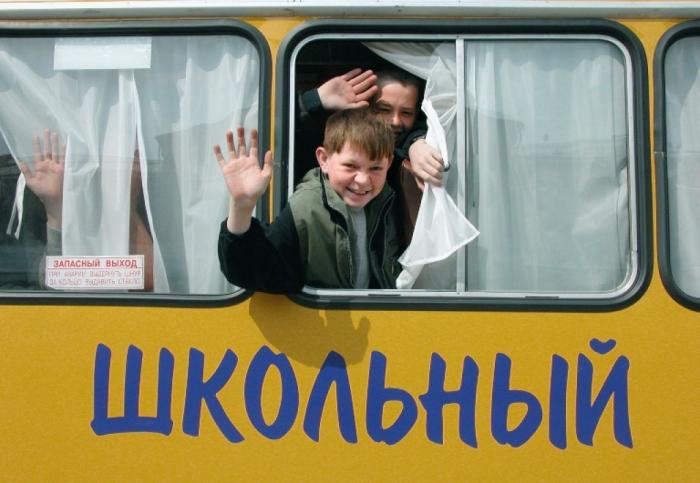 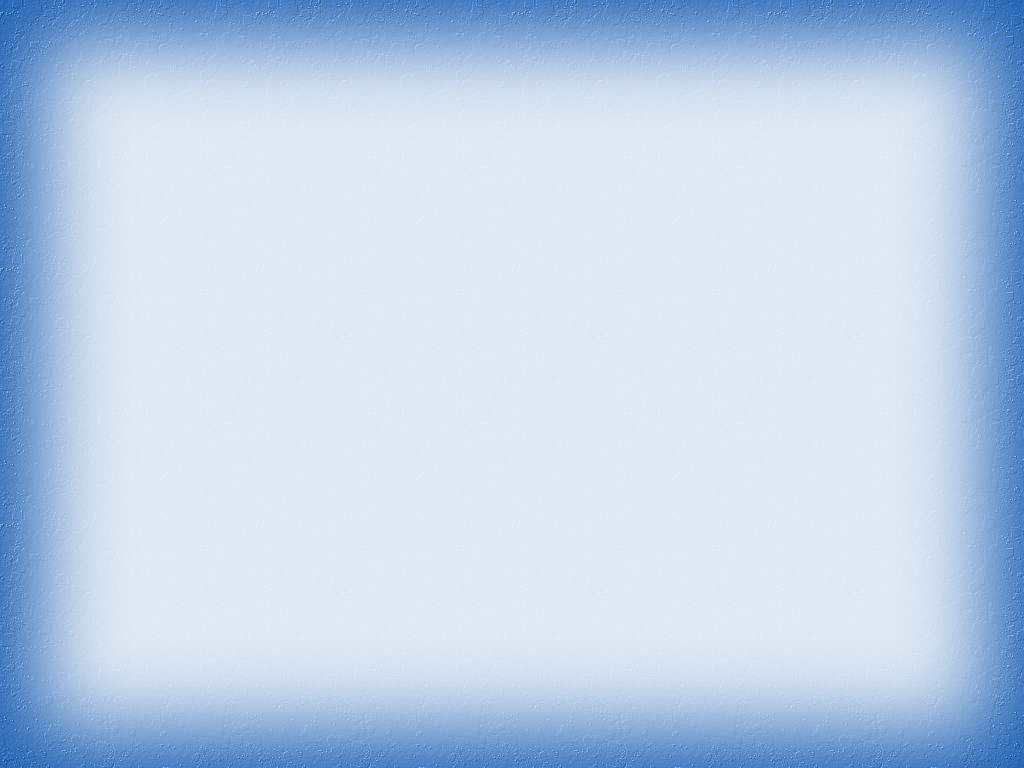 Доля обучающихся по ФГОС общего образования, %
%
%
%
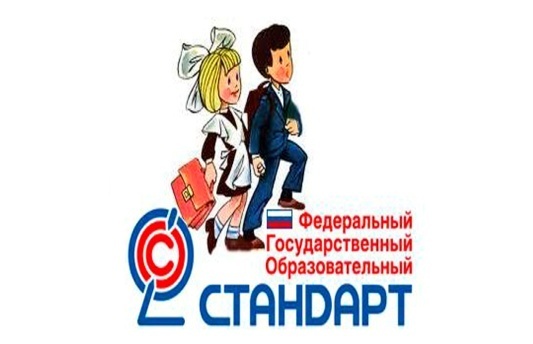 Общий охват ФГОС – 79%
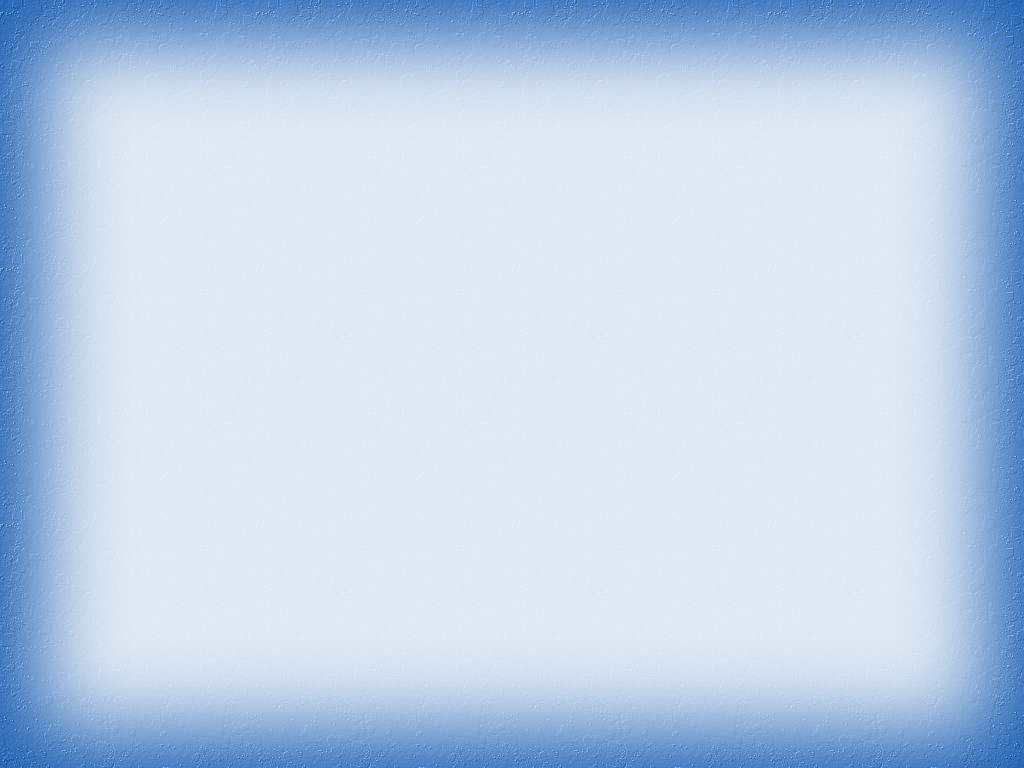 Обучение детей с особыми образовательными потребностями
Реализация программы «Доступная среда»

Внедрение ФГОС для   
  детей с ограниченными возможностями здоровья
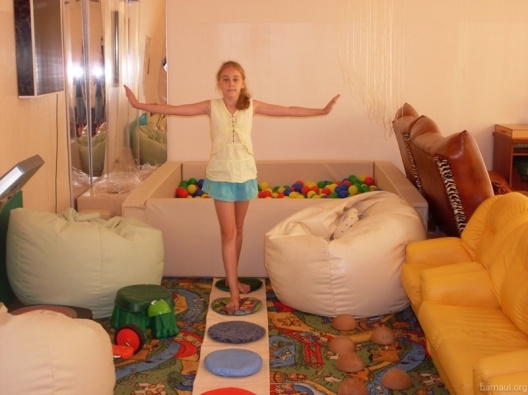 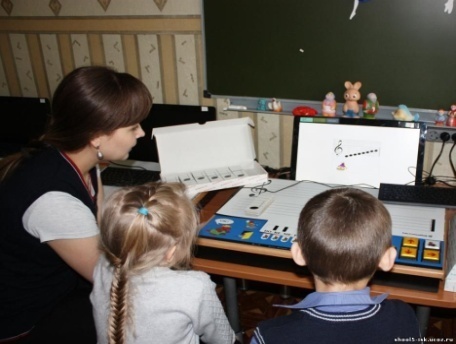 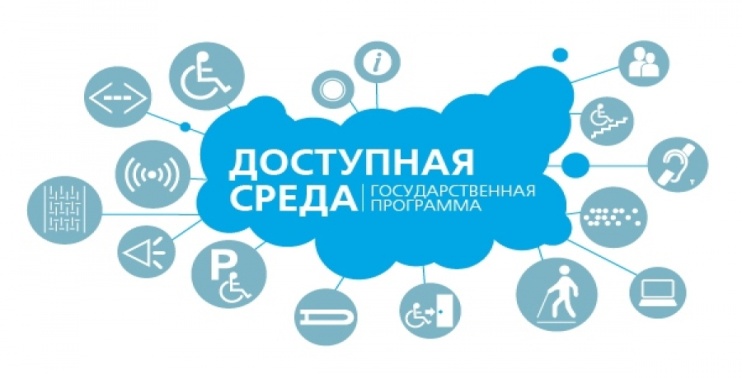 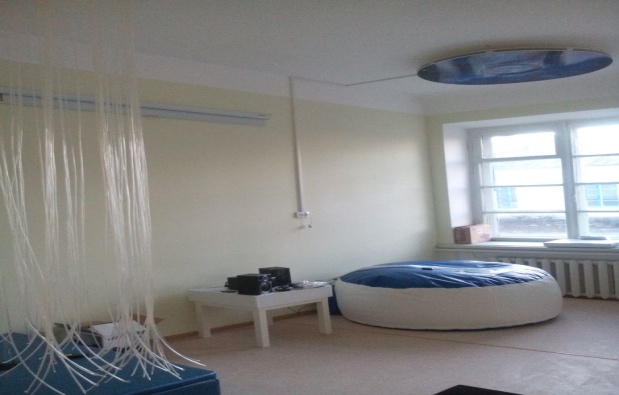 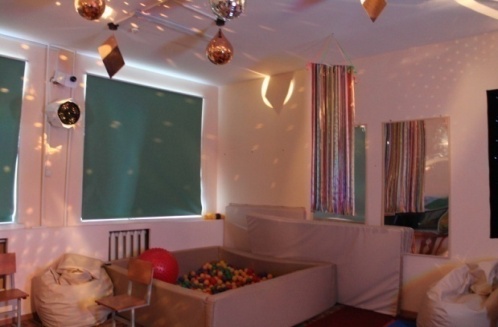 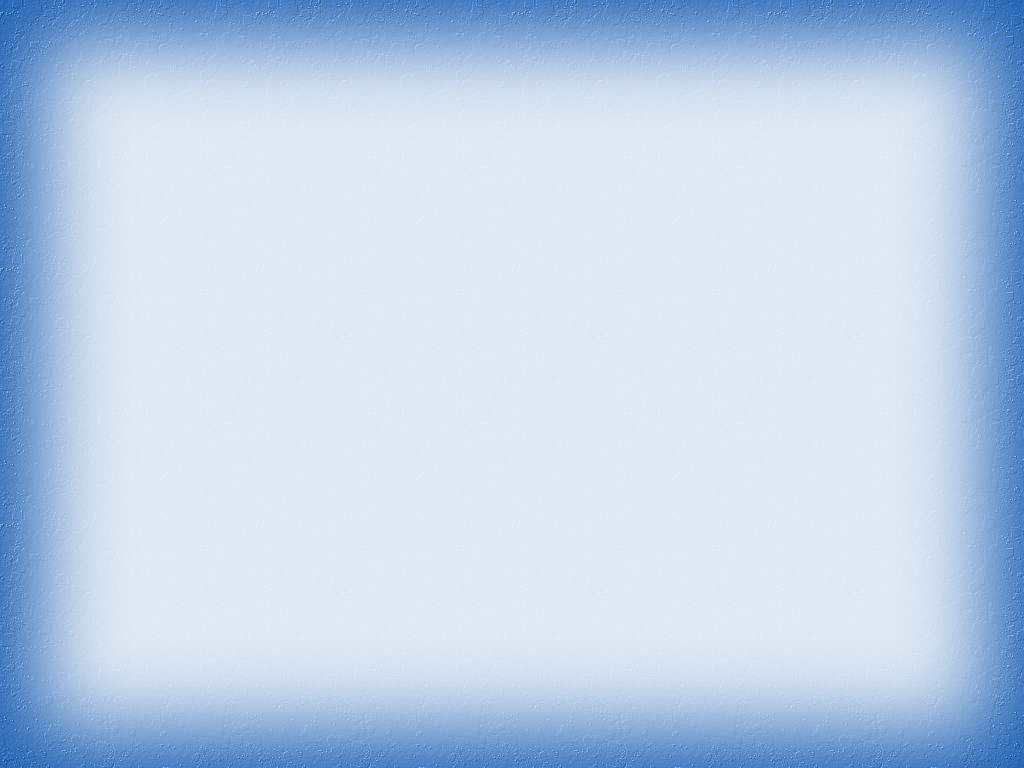 Экологическое образование
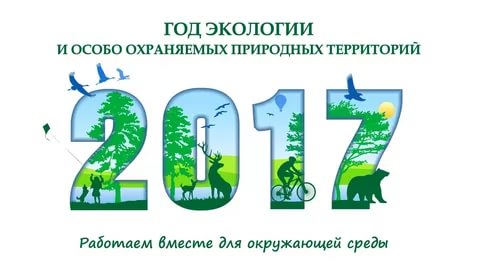 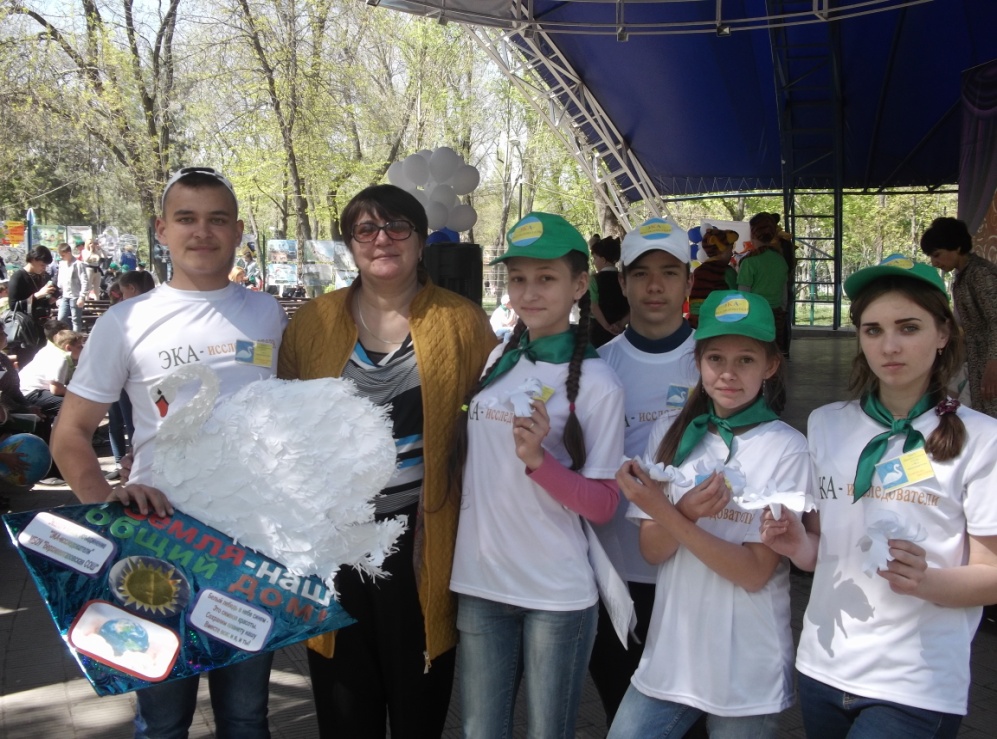 100% - охват обучающихся в мероприятиях, посвященных Году экологии на Дону
 256 обучающихся – экологическая акция «Земля наш общий дом»
 Фотоконкурс «Мой край родной»
Эколого-краеведческая конференция «Тропинками родного края»
Конкурс рисунка «2017 – Год экологии»
Конкурс декоративно-прикладного творчества «Вторая жизнь ненужных вещей»
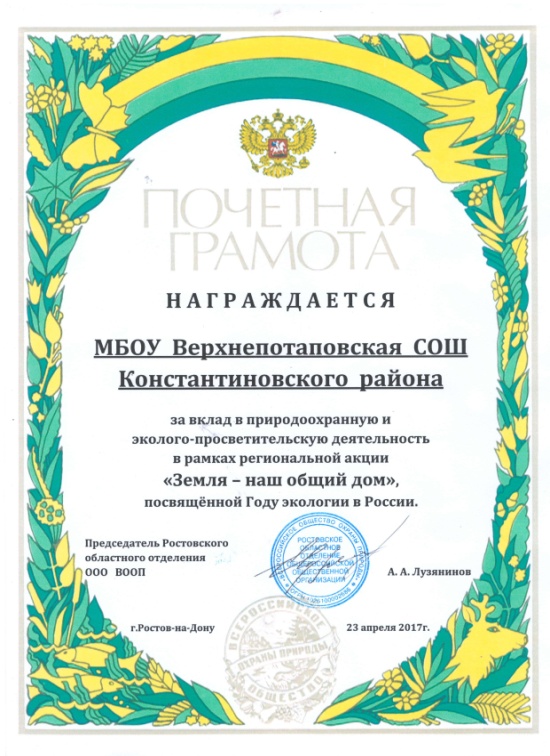 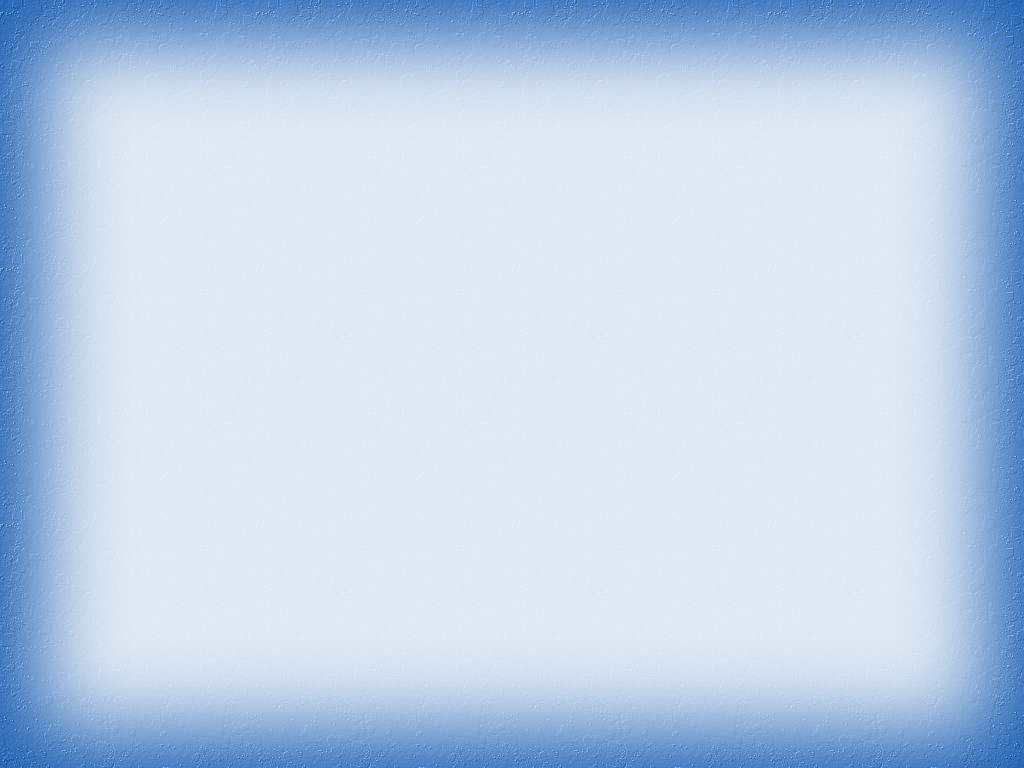 Достижения в профилактике ДДТТ
100% - охват обучающихся профилактической работой по предупреждению ДДТТ
Победители областных конкурсов
МБОУ СОШ №1 зональный этап конкурса 
в честь 85-летия образования службы пропаганды БДД
МБДОУ №5 «Улыбка», МБДОУ №8 «Виноградинка»,  МБДОУ №12 «Сказка» и МБДОУ №14 «Теремок» - областной конкурс «Путешествие в страну дорожных знаков»
Призеры областных конкурсов
МБОУ «Ведерниковская ООШ» - 
областной конкурс БДД
МБДОУ №4 «Золотой ключик», дошкольная группа «Капитошка» МБОУ «Нижнежуравская ООШ» - 
областной конкурс ДОУ «Берегите нас!» 
 МБОУ «Гапкинская СОШ» - зональный этап конкурса в честь 85-летия образования службы пропаганды БДД
МБОУ СОШ №2 - областной интернет-конкурс
«В контакте с ПДД»
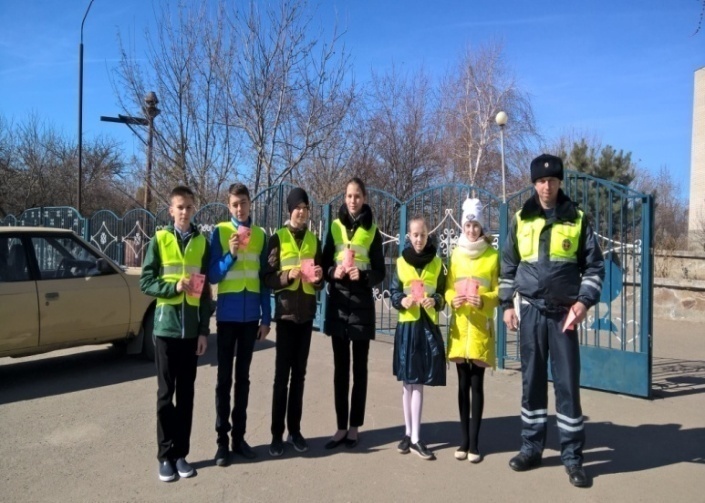 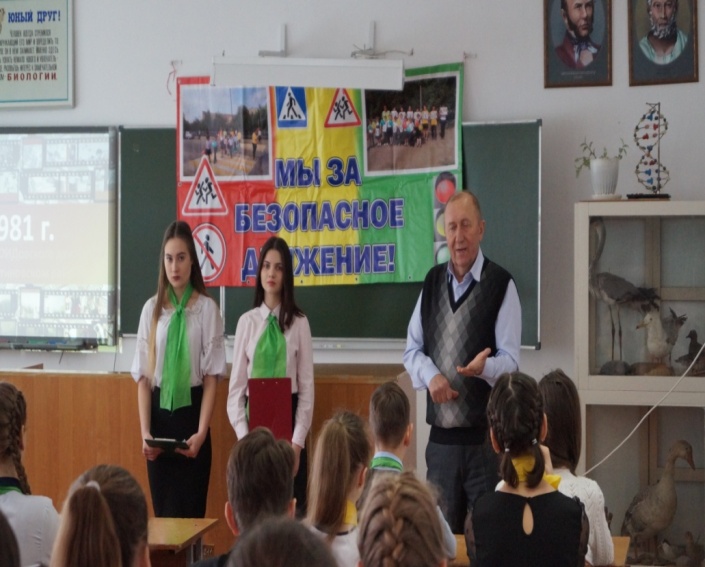 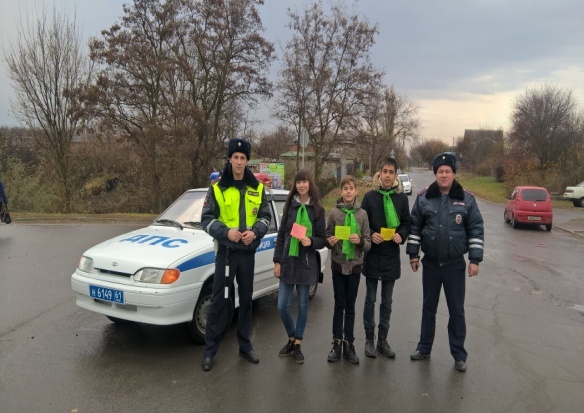 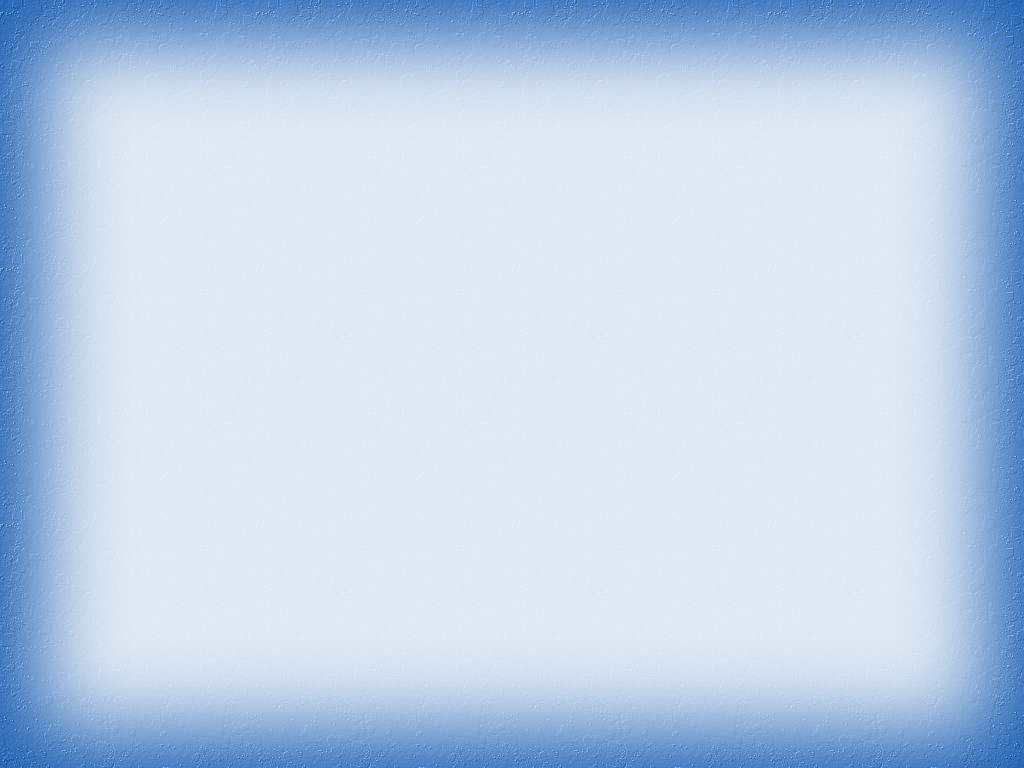 Реализация казачьего компонента
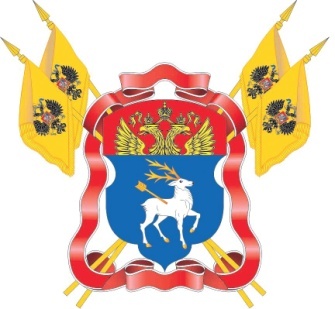 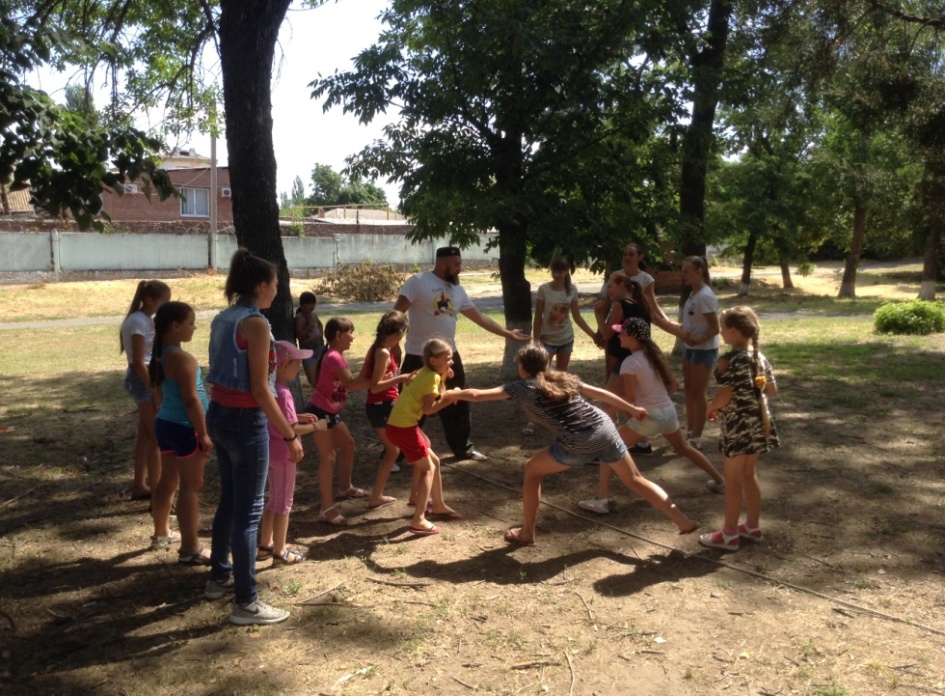 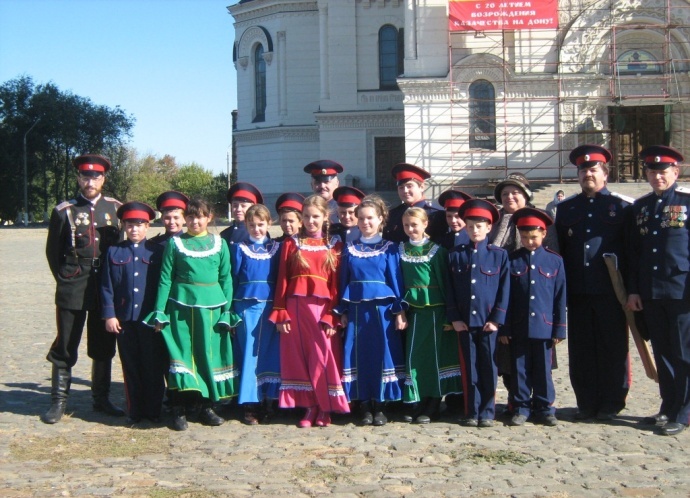 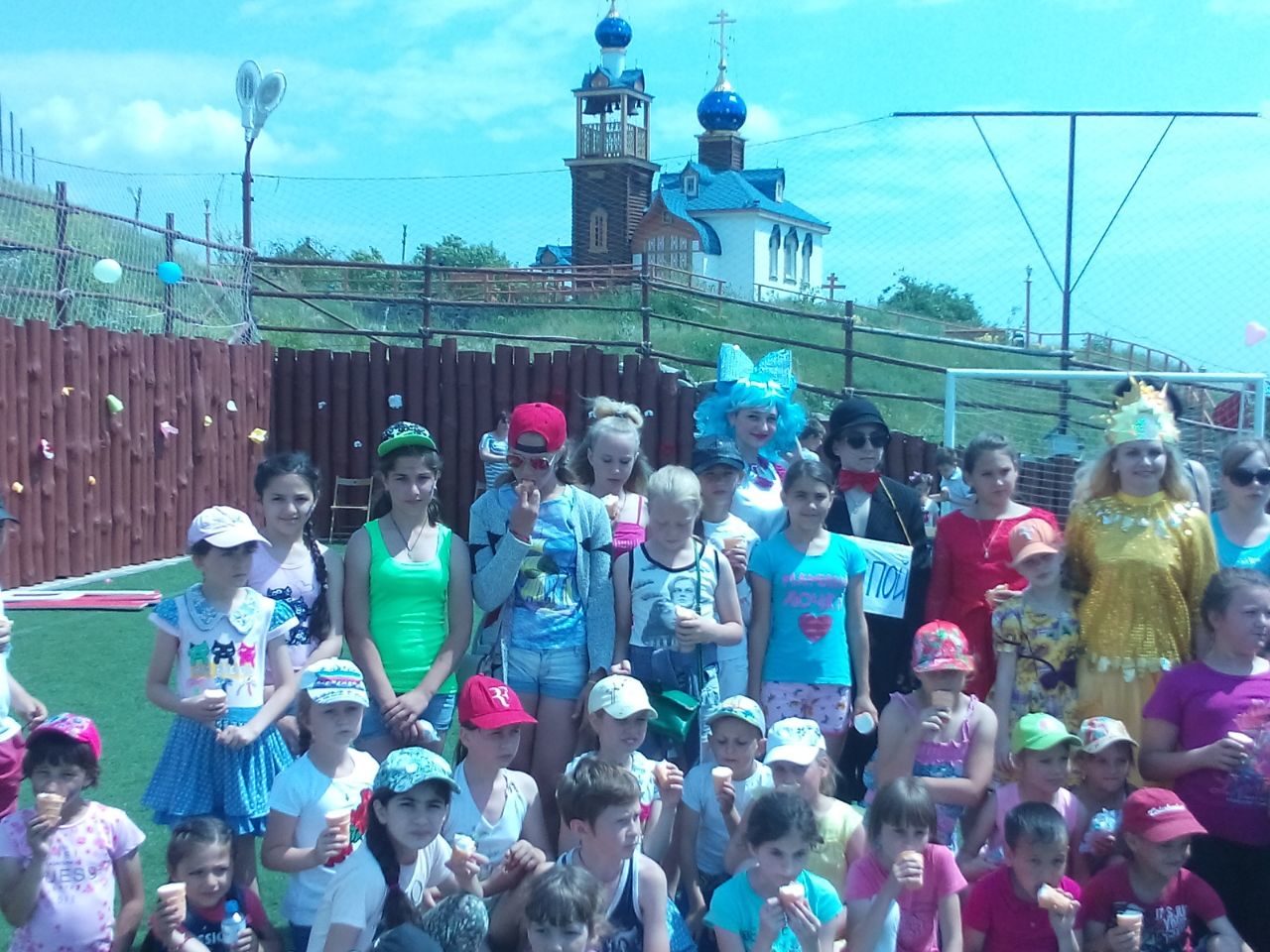 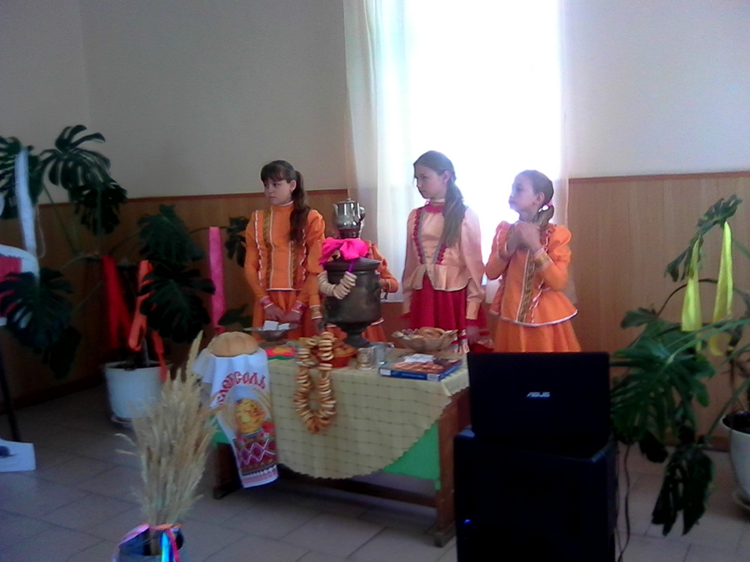 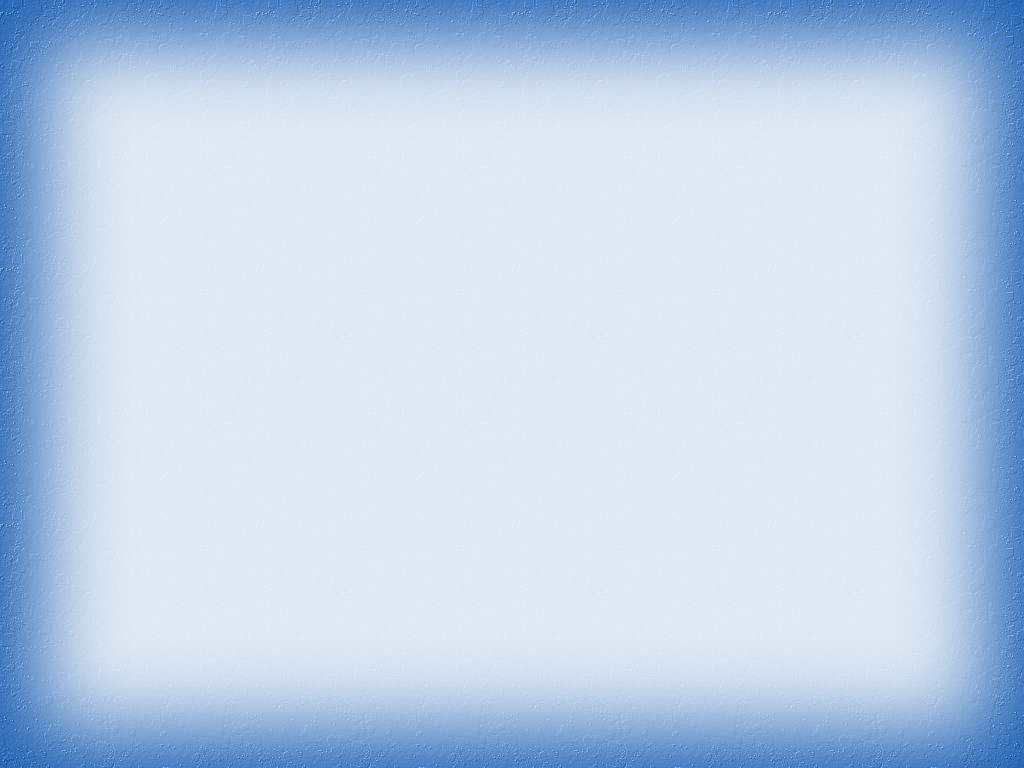 Открытие мемориальной доски  казакам - жертвам политических репрессий 30-х годов прошлого века в МБОУ «Богоявленская СОШ»
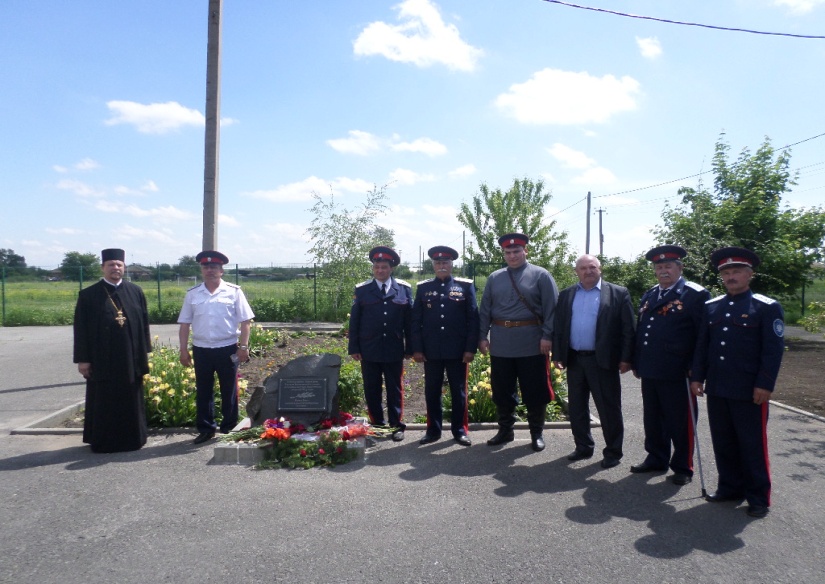 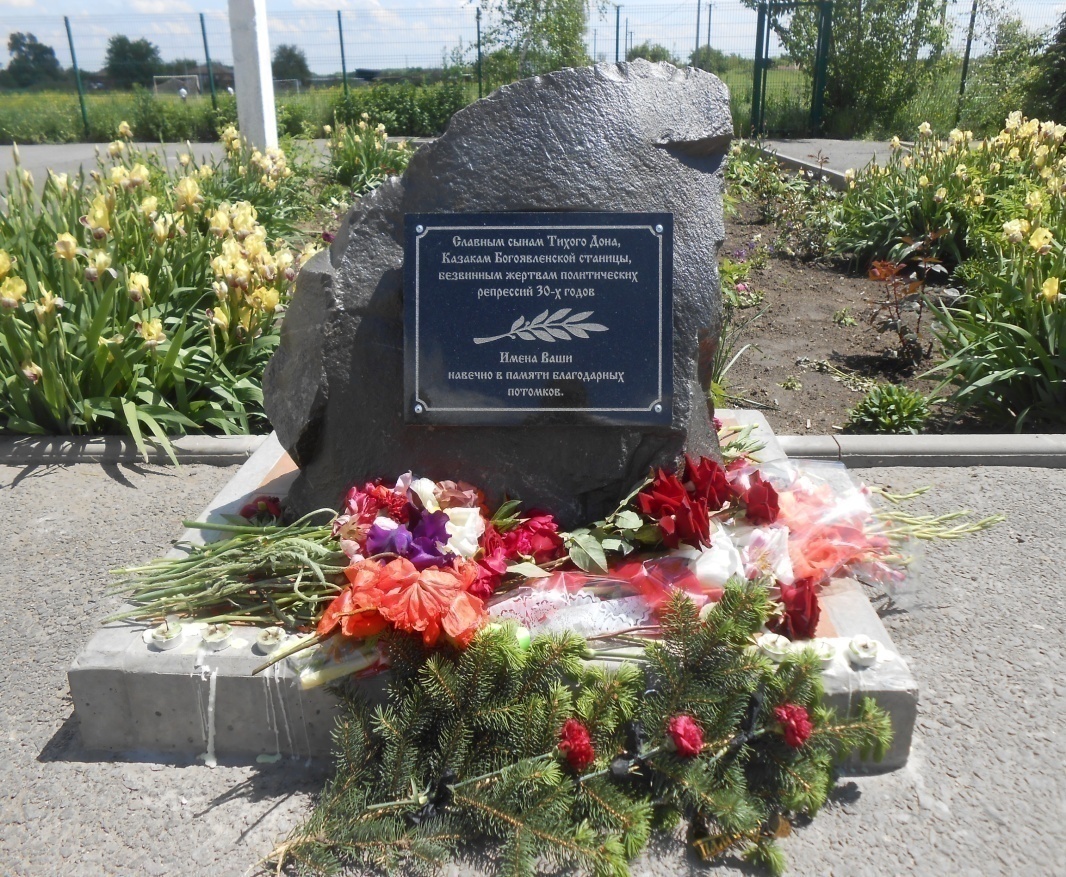 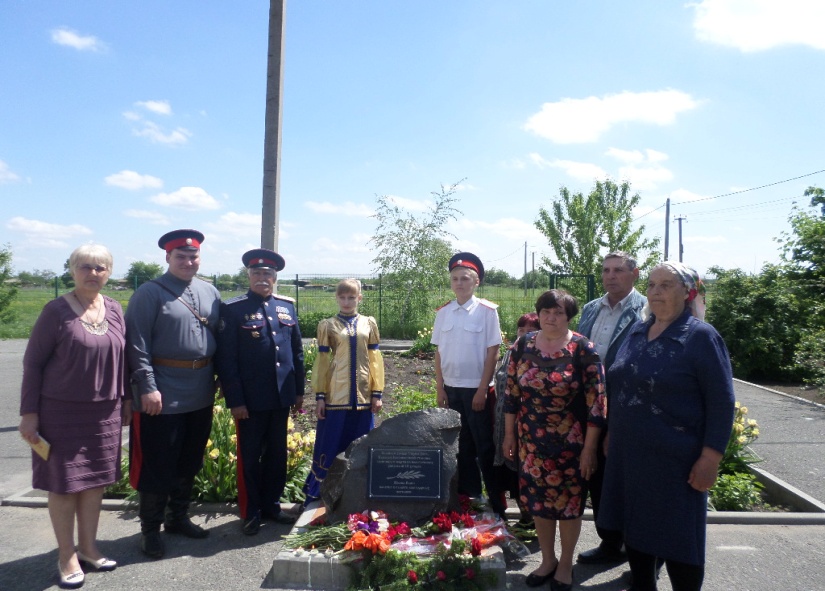 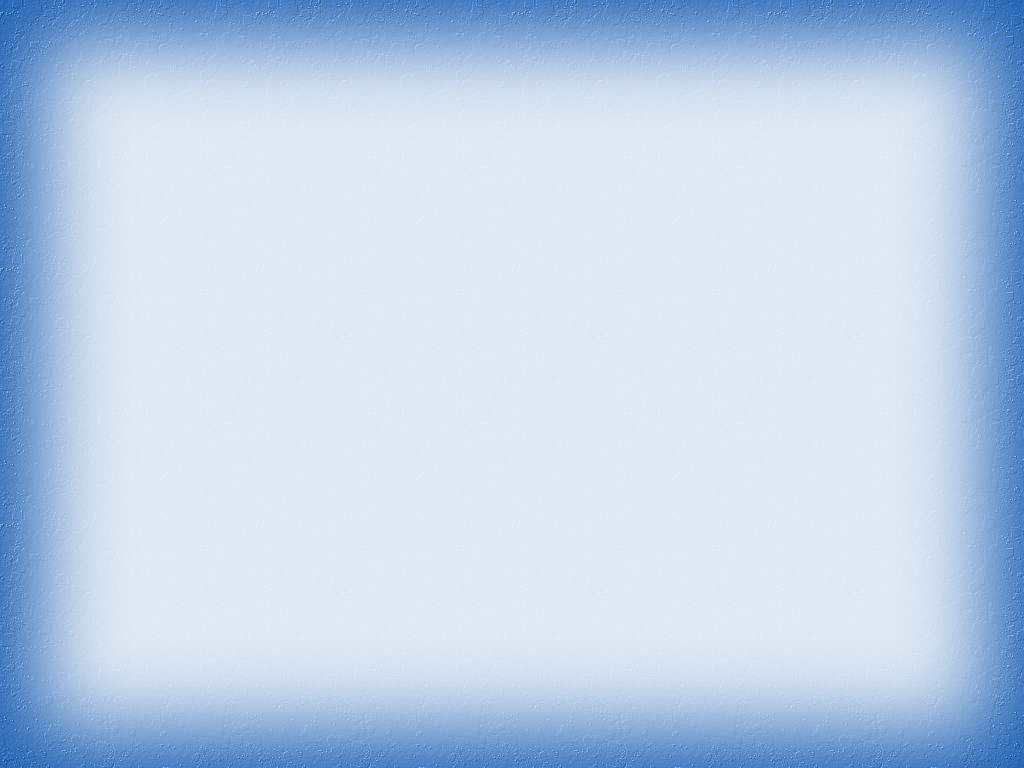 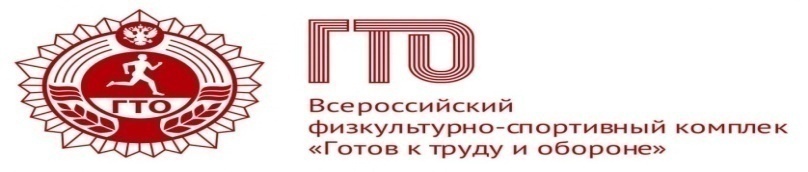 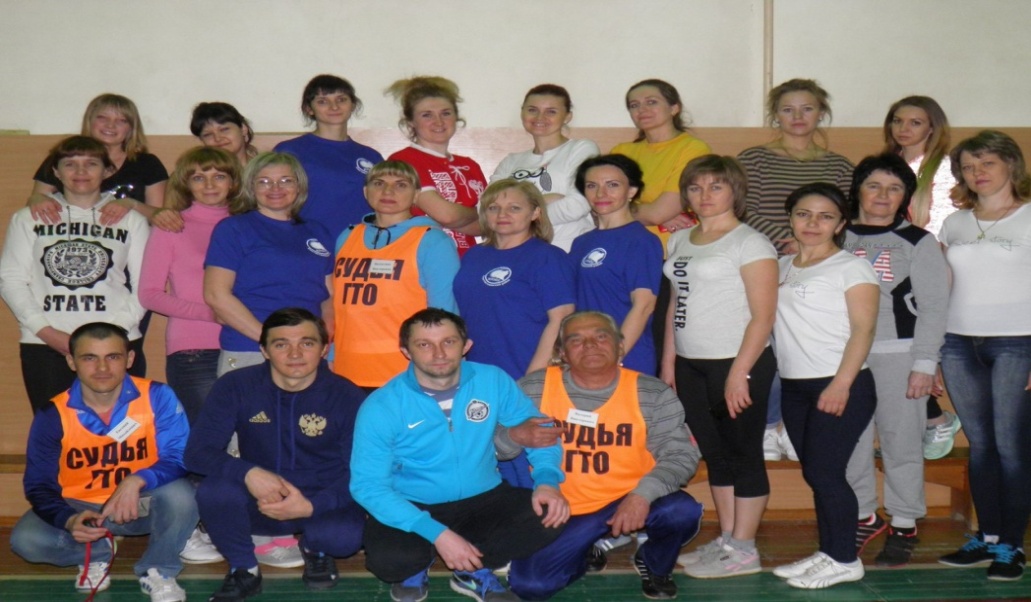 915 участников ГТО, из них:
Золото - 32   
Серебро – 14 
Бронза - 6
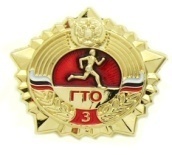 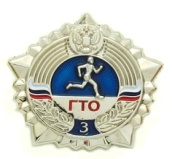 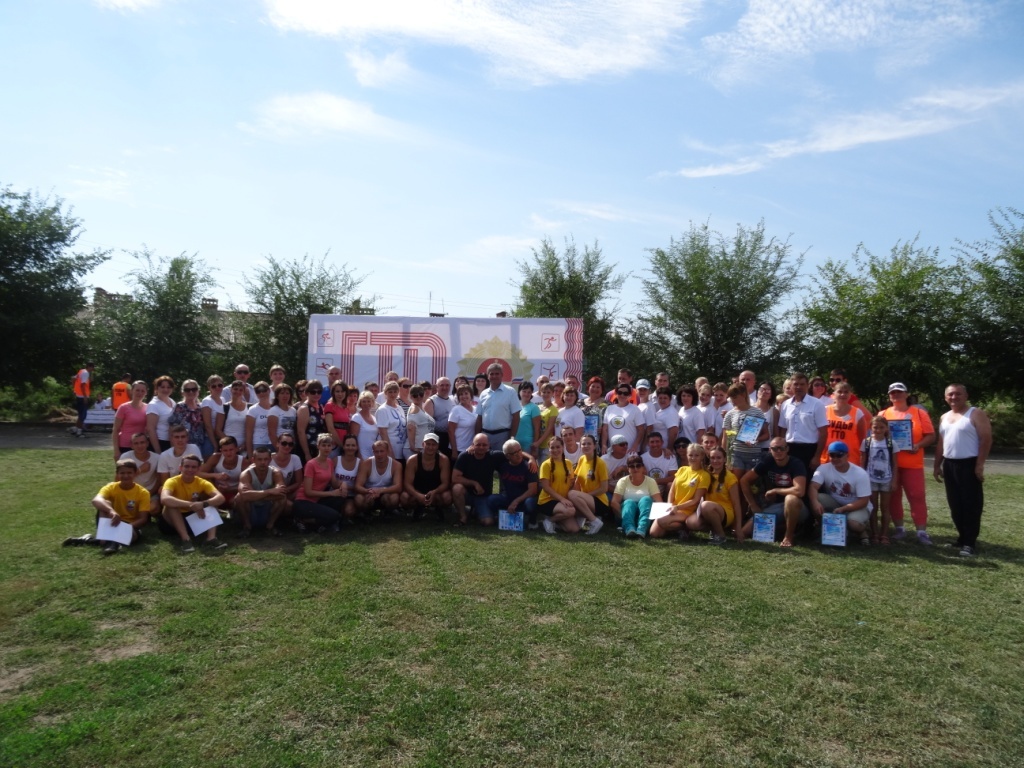 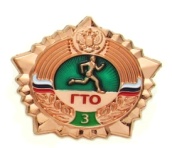 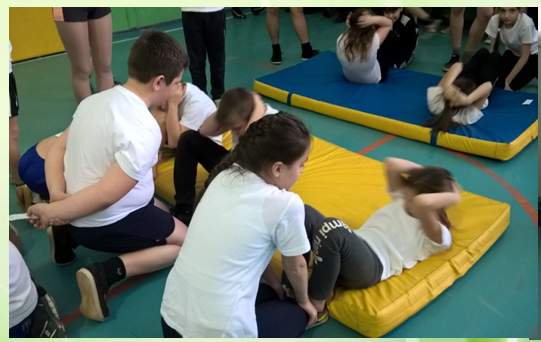 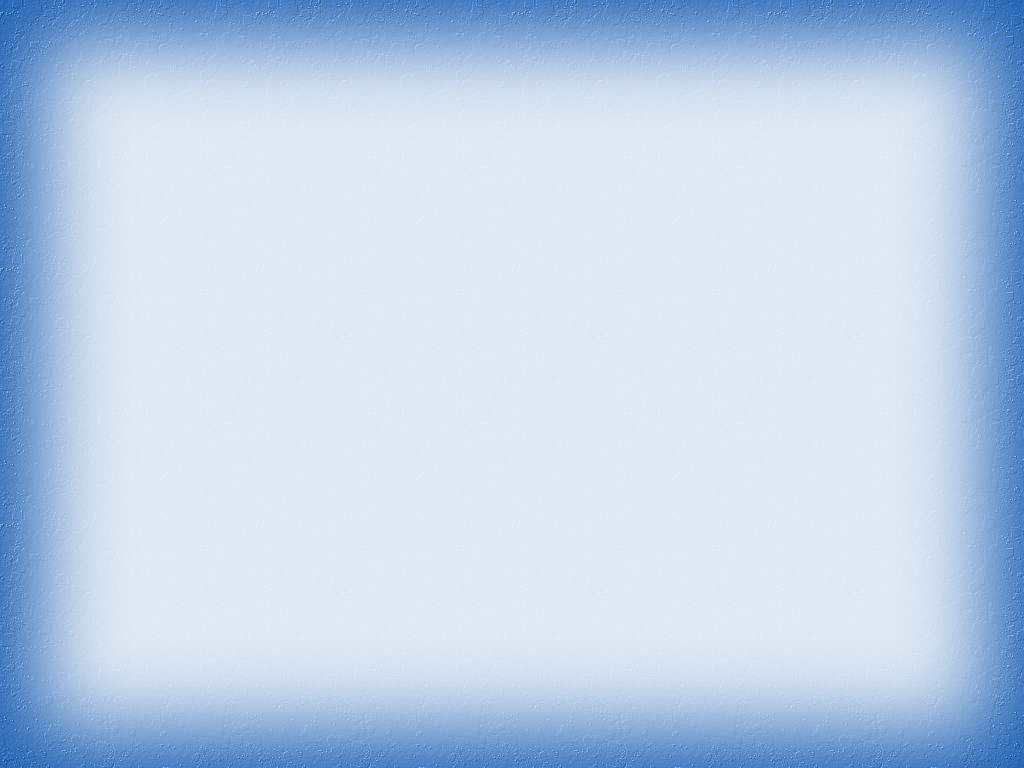 Система оценки качества образования
Качество образовательного процесса
Достижения учащихся
Достижения педагогов
Исследование качества 
образования
инструмент диагностики
инструмент объективности
инструмент прогнозирования
Условия
единое время проведения
единые задания 
единые критерии оценивания
Оценочные процедуры
ЕГЭ
ОГЭ
ВПР
РИКО
НИКО
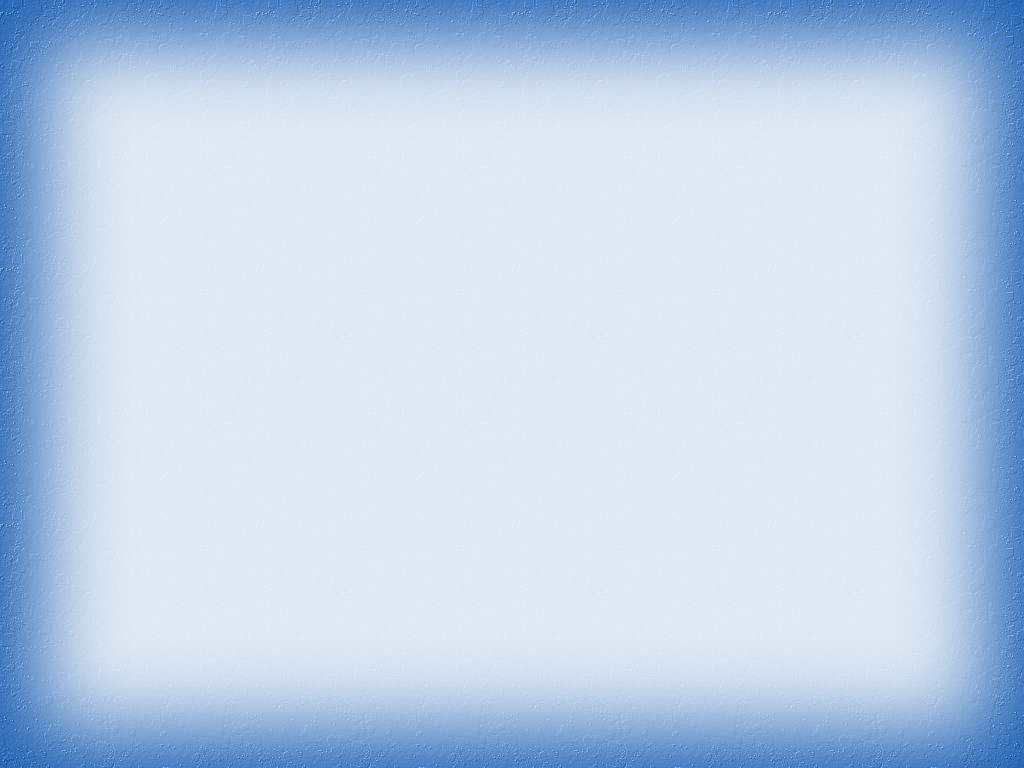 Использование результатов всероссийских проверочных работ
определение уровня подготовки
выявление проблемных зон
планирование индивидуальной образовательной траектории
Родители и школьники
инструмент самодиагностики
основа методической работы
повышение квалификации учителей
Образовательная организация
информация о результатах в разрезе ОО
ОО особого внимания
анализ динамики результатов ВПР, ОГЭ и ЕГЭ
Муниципалитет
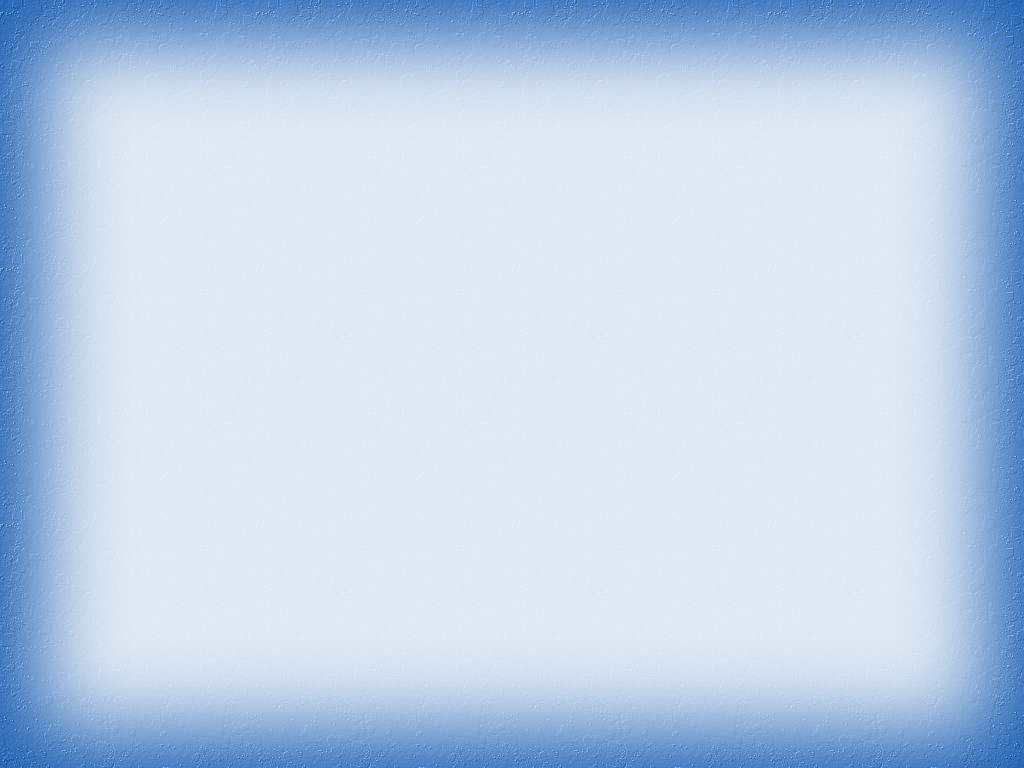 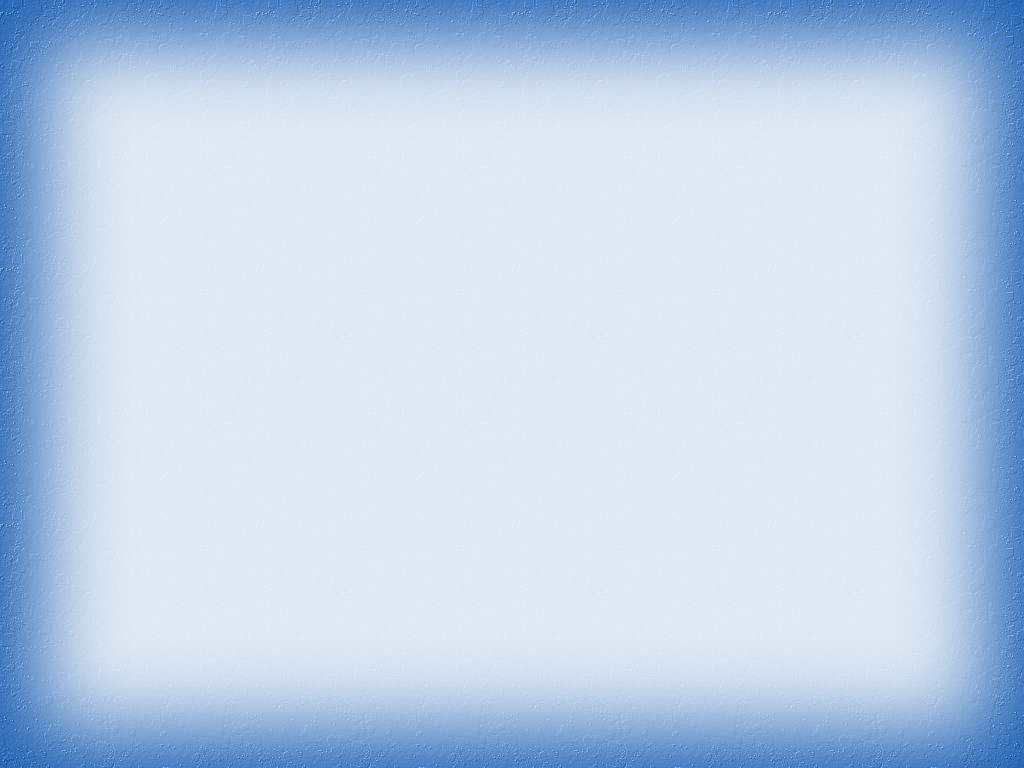 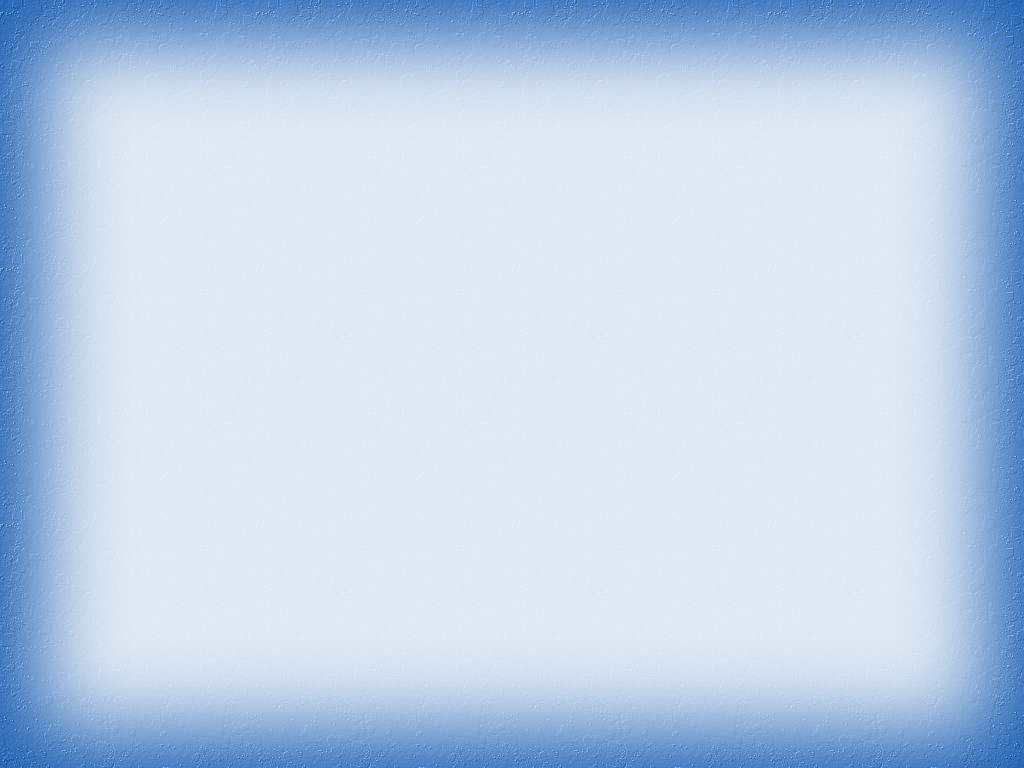 Результаты ЕГЭ - 2017
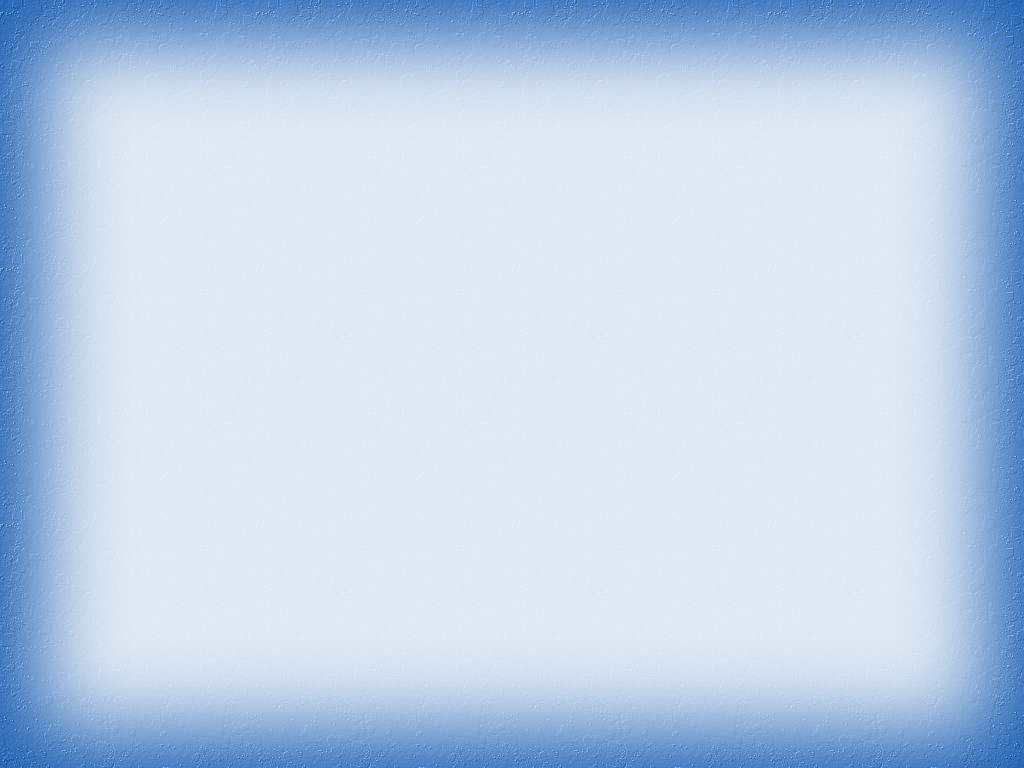 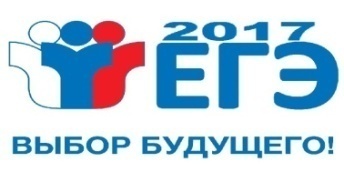 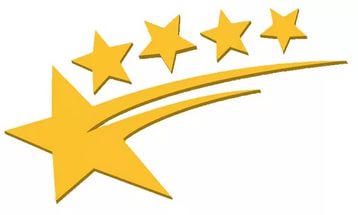 120 чел - участников ЕГЭ
31 работа – от 81 – 100 баллов
25 выпускников – медаль «За особые успехи в учении»
14 выпускников – медаль «За особые успехи выпускнику Дона»
100 баллов 
по литературе:
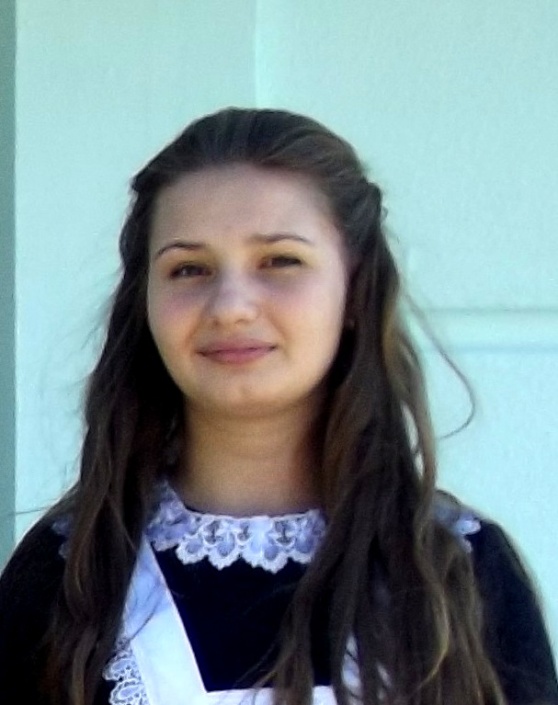 Долгова Алла, обучающаяся МБОУ «Стычновская СОШ»
Организация ГИА - 9
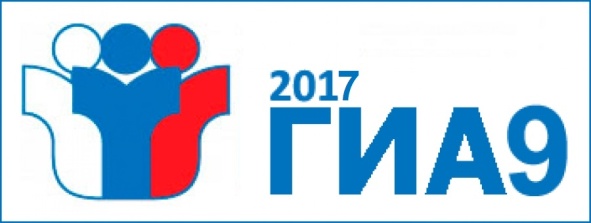 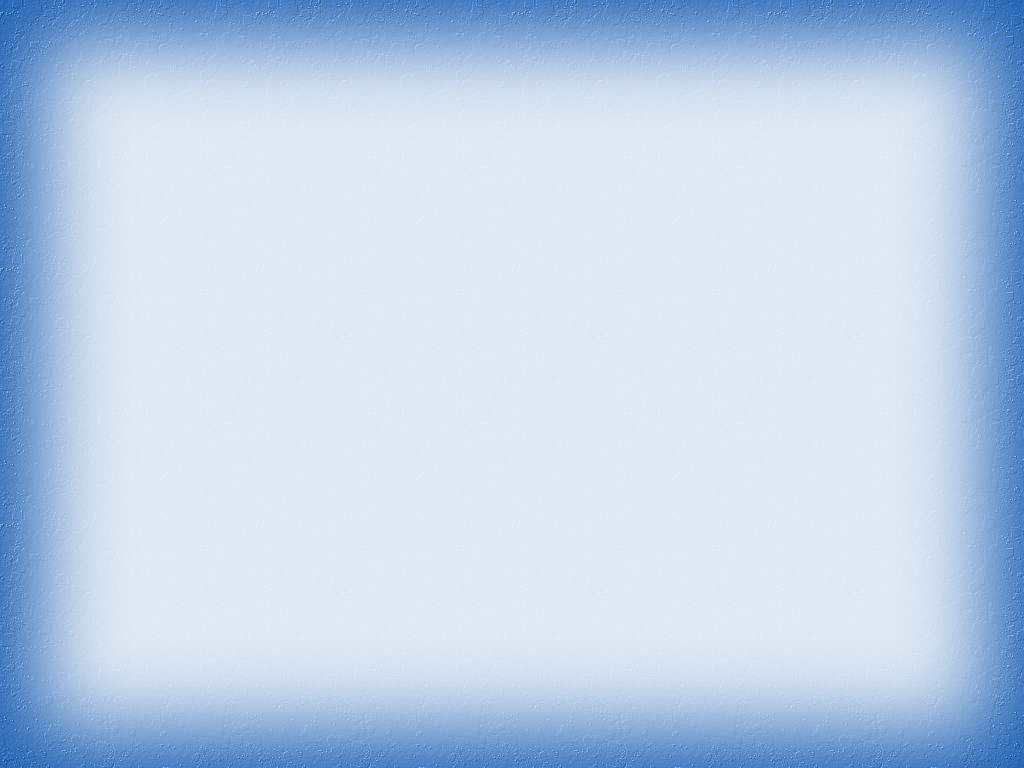 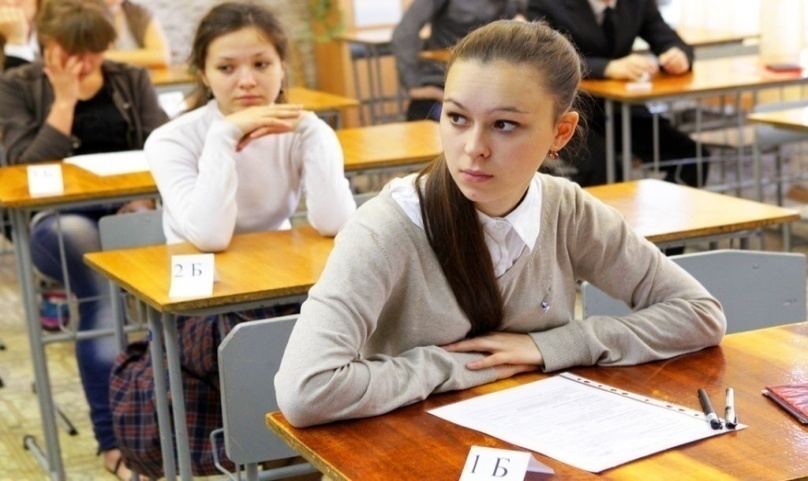 309 чел. – участников ГИА-9
100% ППЭ – оборудованы видеонаблюдением
100% ППЭ – с off-lain наблюдением
2 обязательных предмета – русский язык и   
      математика 
2 предмета по выбору
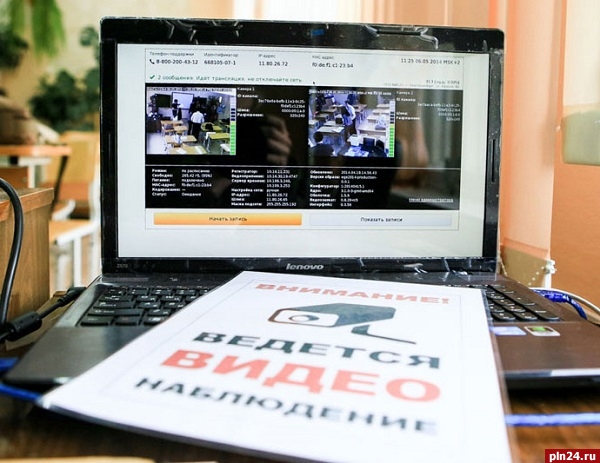 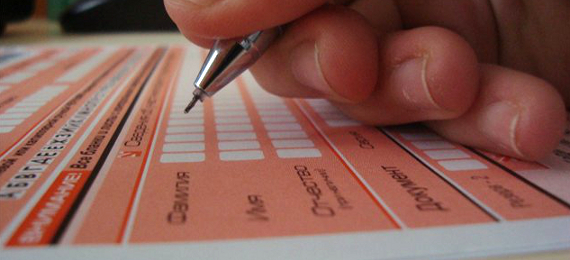 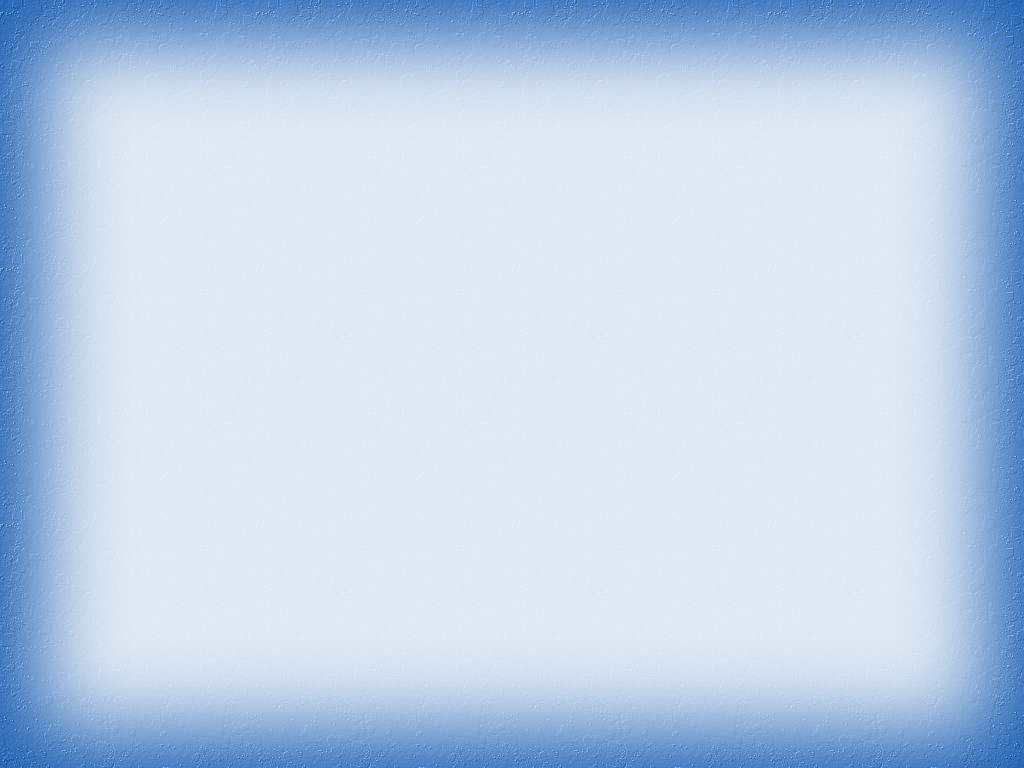 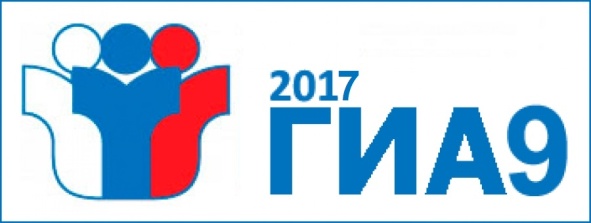 Обязательные предметы
Предметы по выбору
%
%
%
%
%
%
%
%
%
%
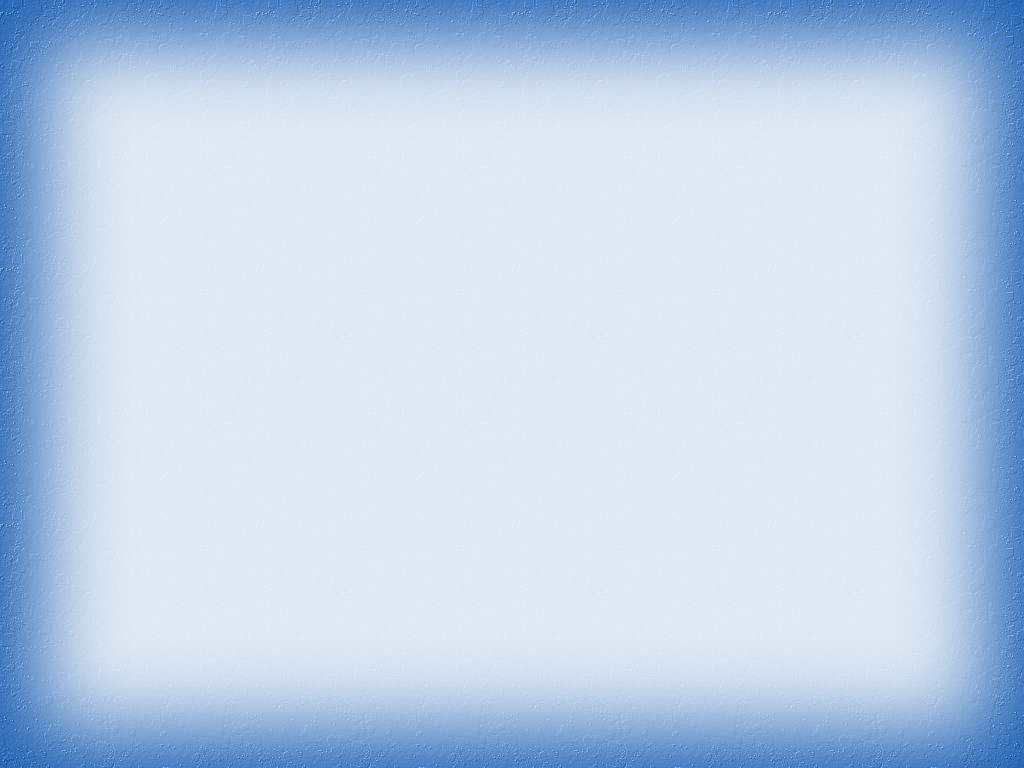 Педагогические кадры района
%
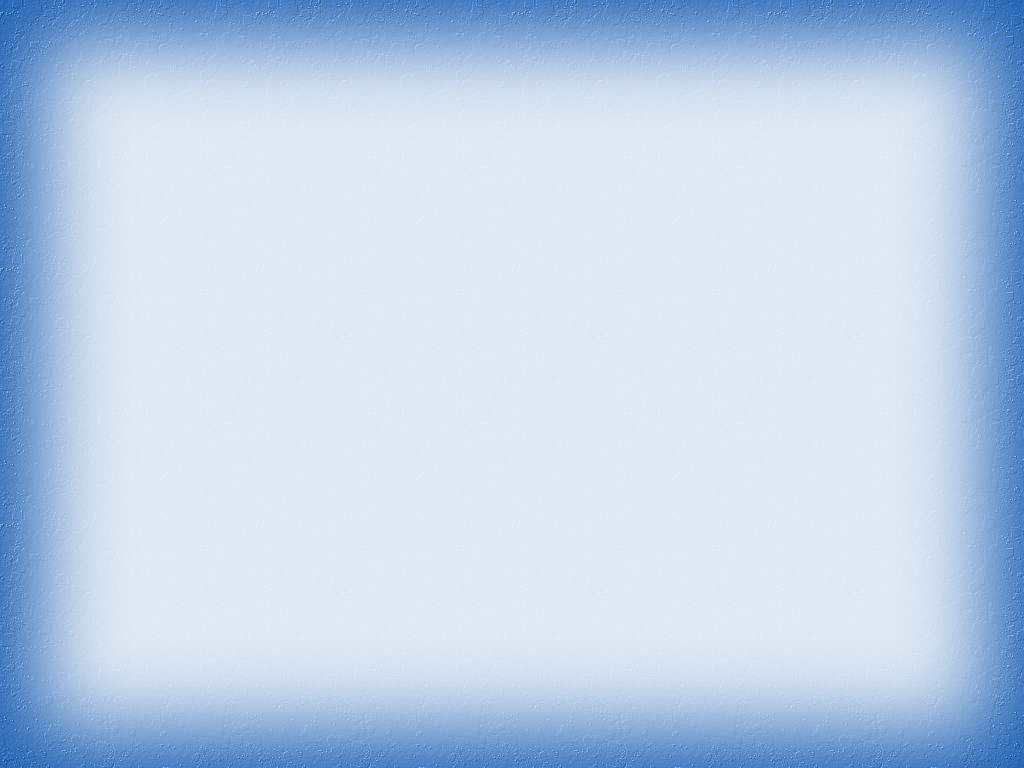 Успехи педагогов района
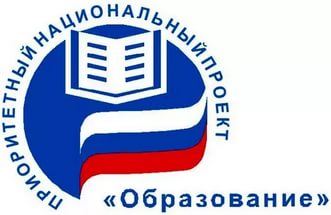 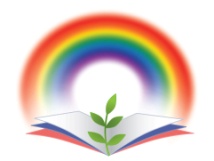 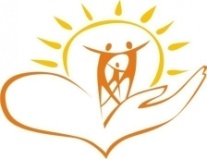 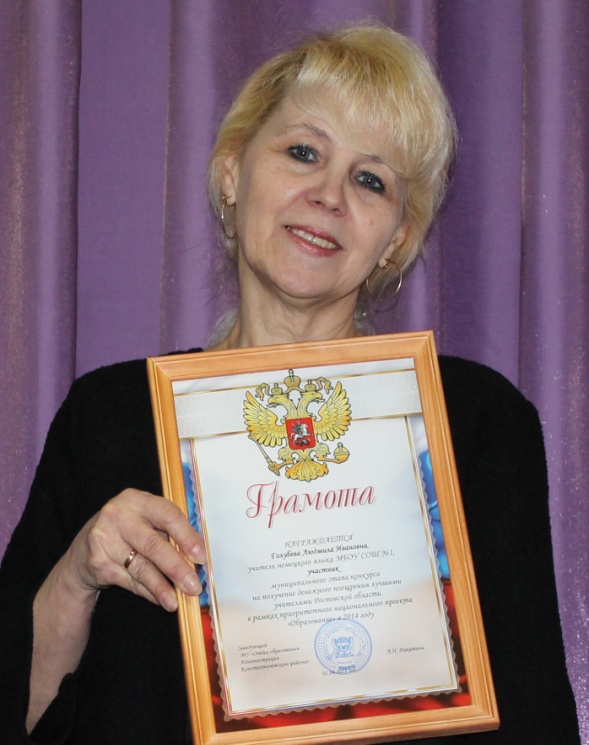 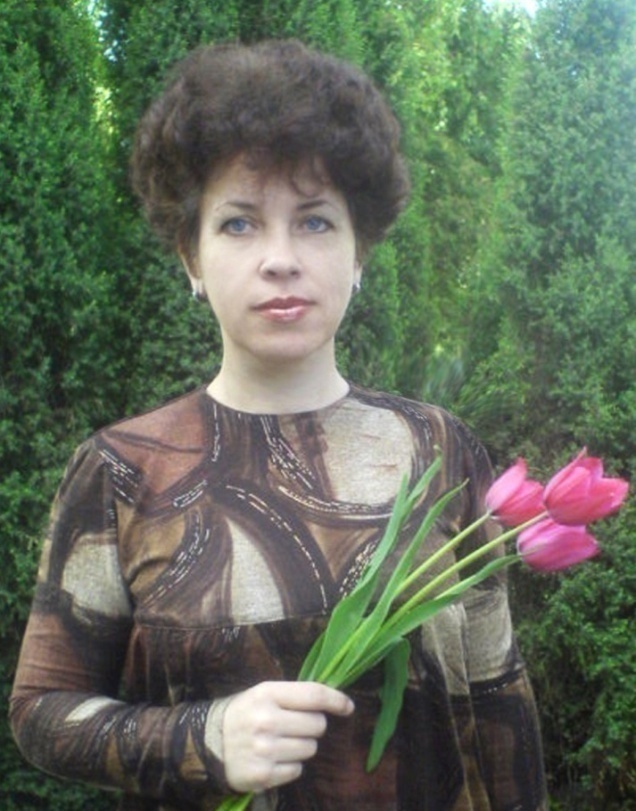 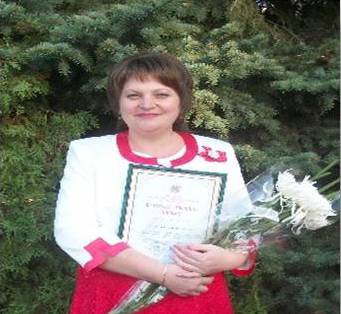 Ефимкина 
Ольга Ярославовна
Хрипунова 
Елена Николаевна
Голубева 
Людмила Ивановна
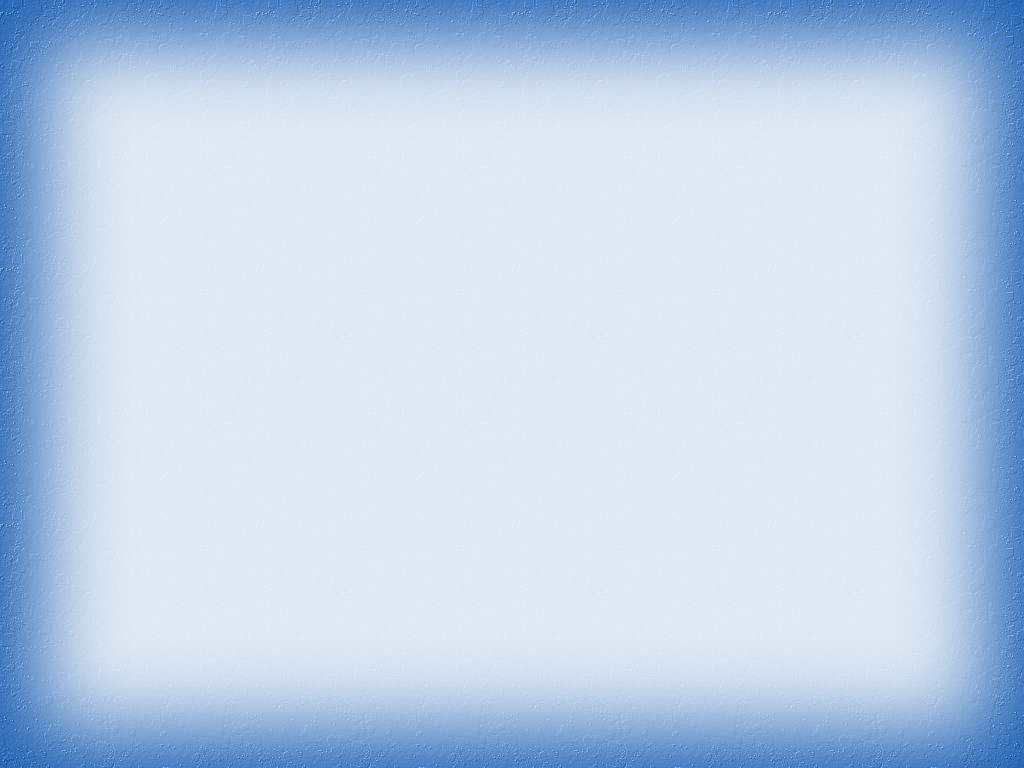 Награды и успехи обучающихся района
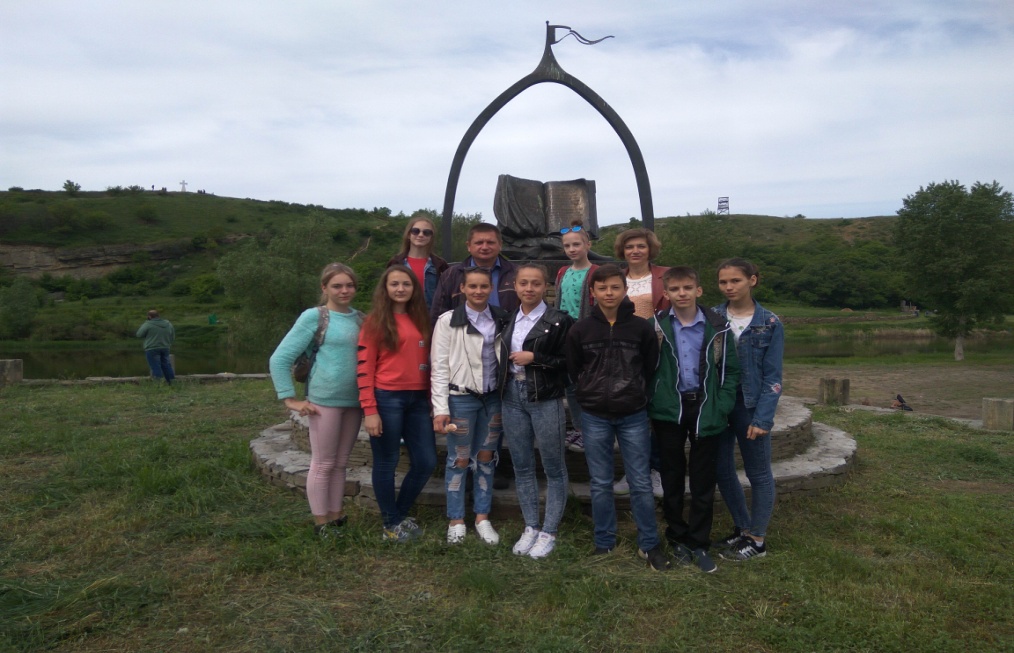 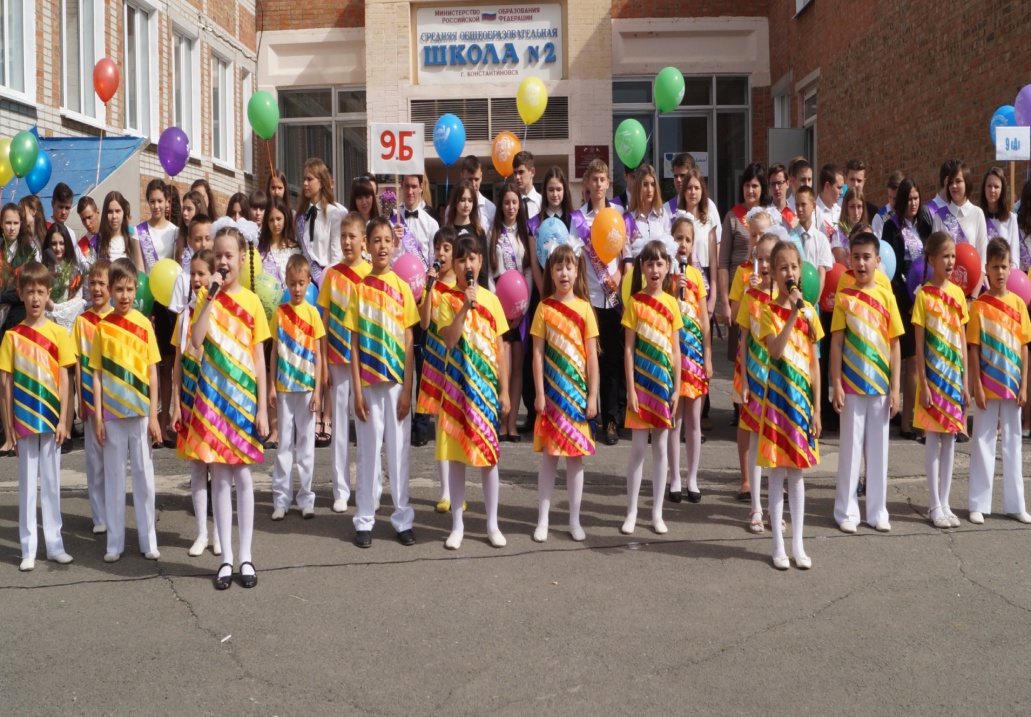 Президентские состязания
Казачок Мир лошади
Лучики солнца
Михайлов – самоуправление Москва
«Лучики солнца»
«Каяльские чтения»
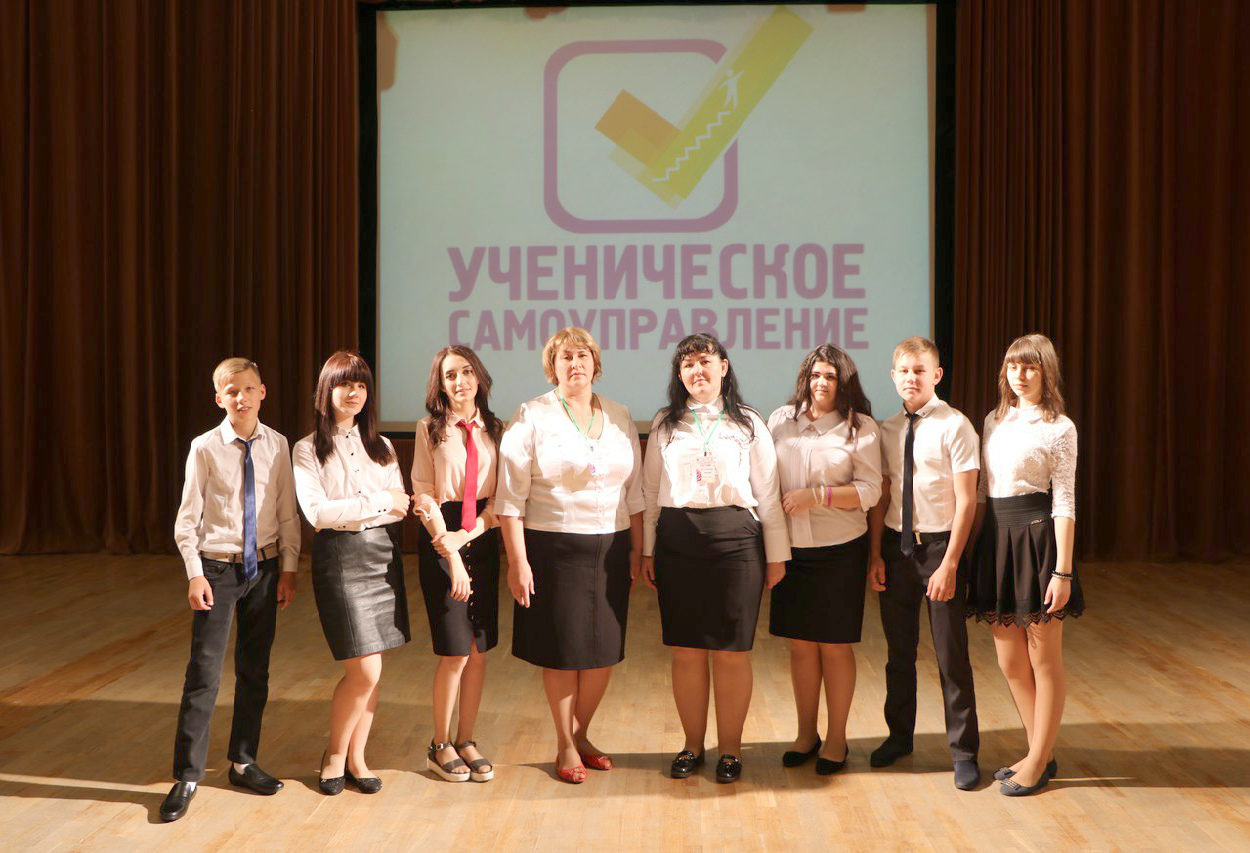 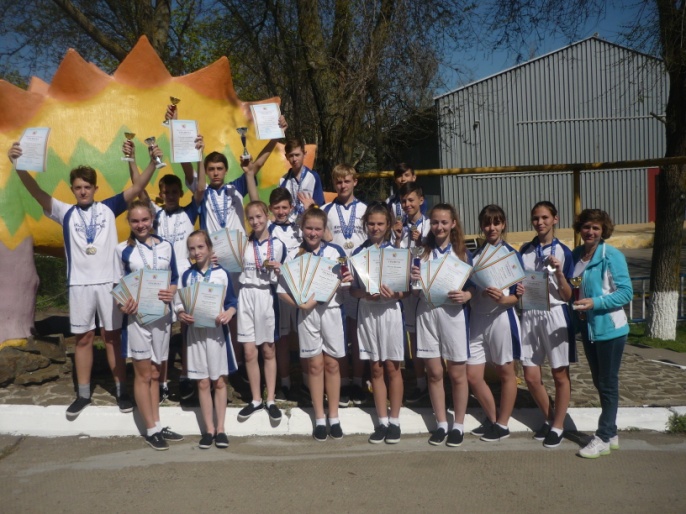 МБОУ «Михайловская ООШ»
«Президентские состязания»
Призеры  регионального этапа 
Всероссийской олимпиады школьников
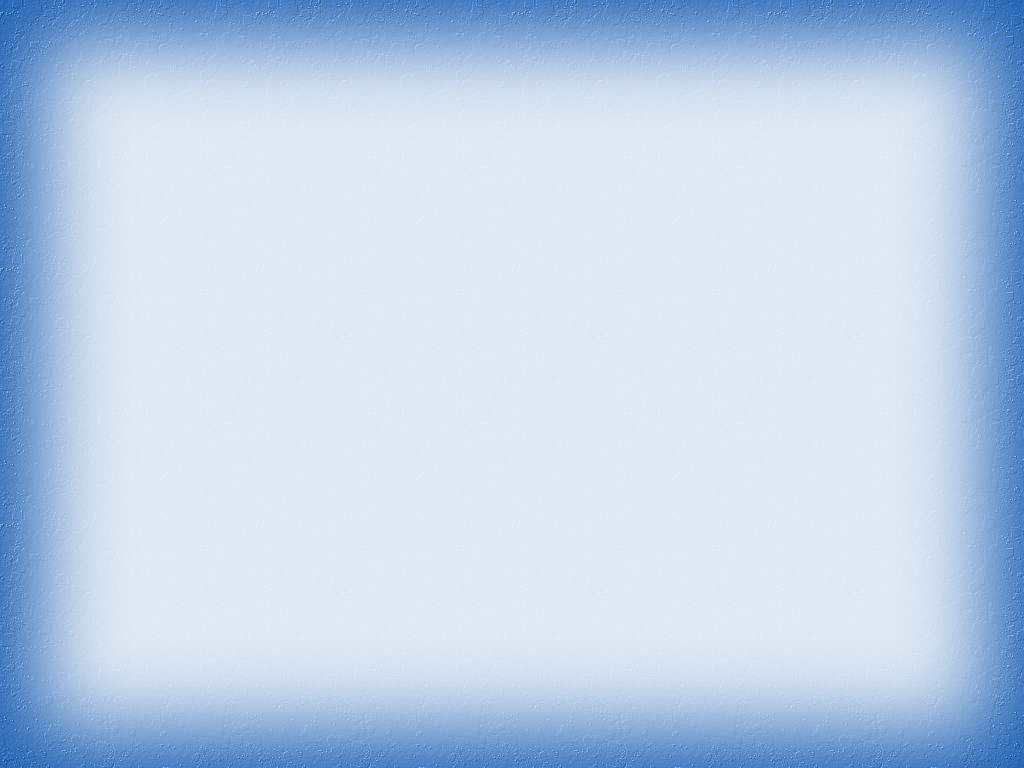 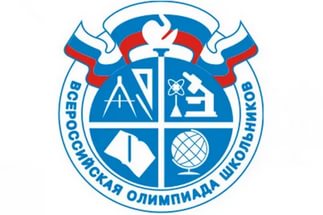 Нелидин Аркадий, 
обучающийся
МБОУ СОШ №2
Юкин Денис, 
обучающийся 
МБОУ СОШ №2
Аликулова Маргарита, 
обучающаяся 
МБОУ СОШ №2
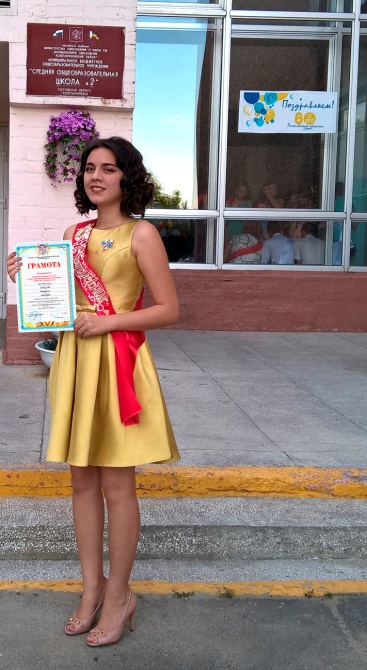 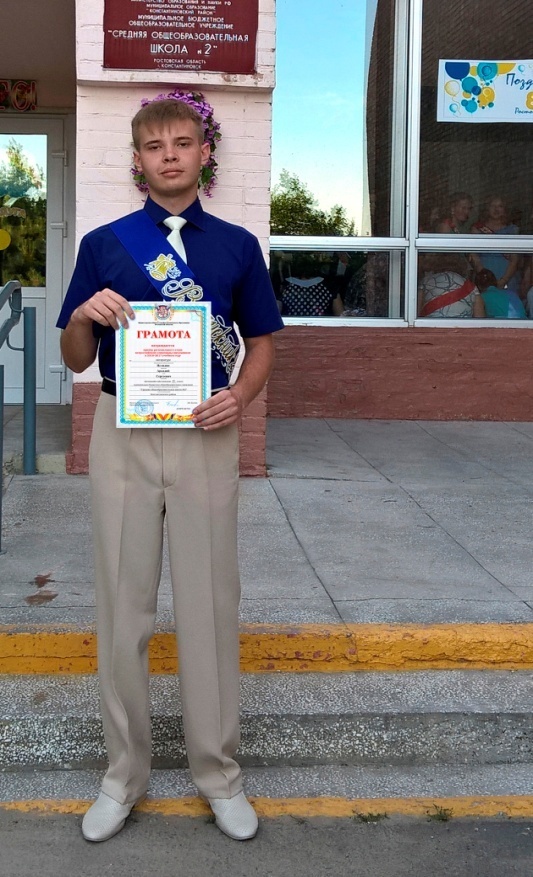 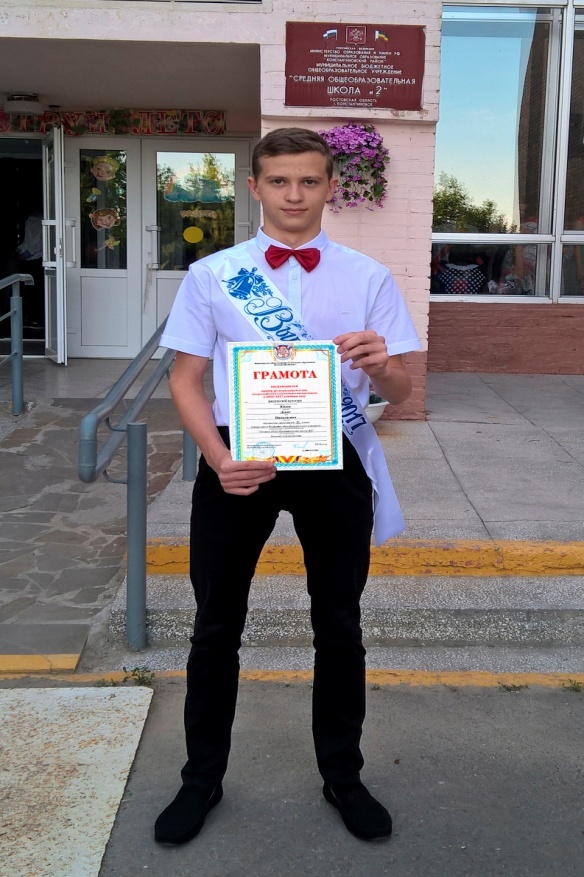 Русский язык
Литература
Физическая культура
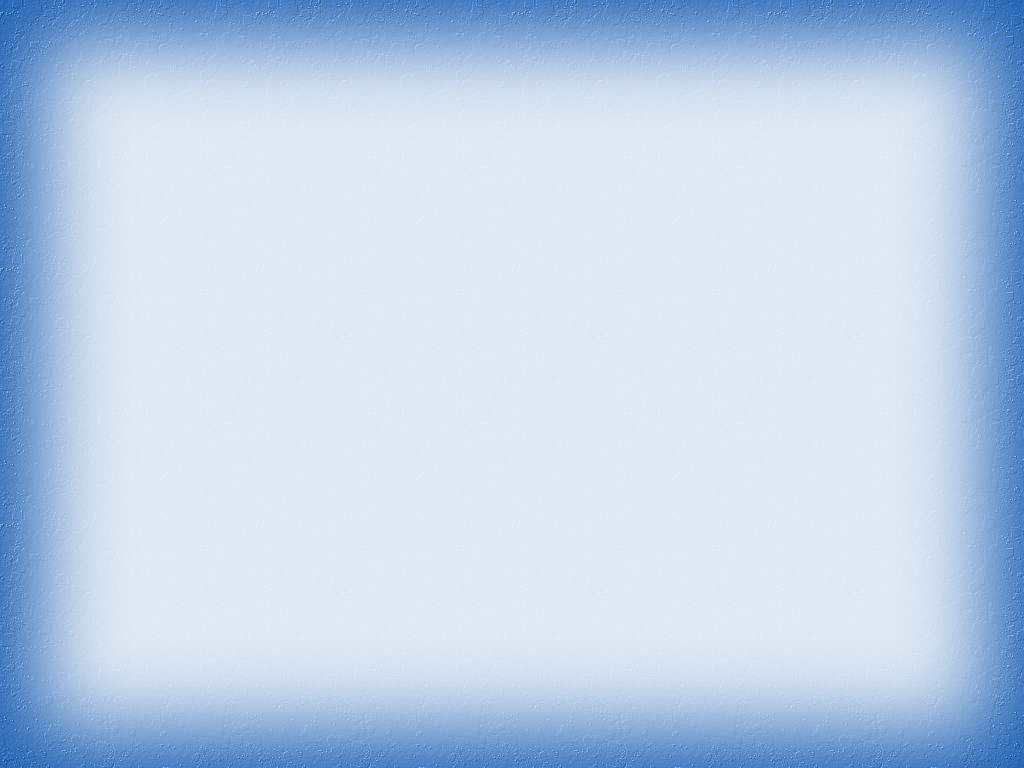 Профессиональная ориентация молодежи
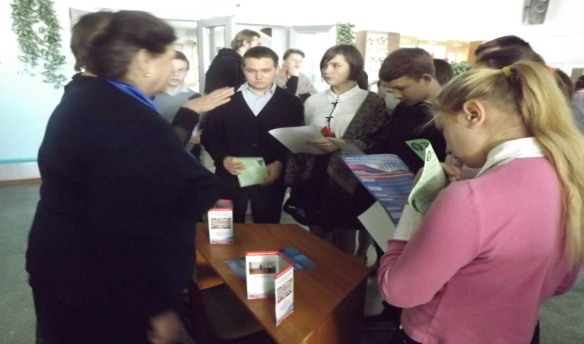 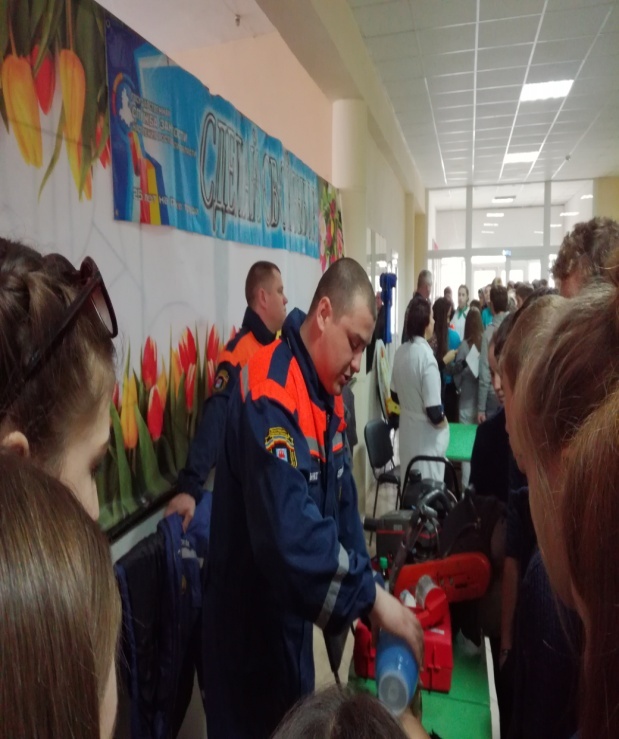 459 чел. - экскурсии на предприятия района
130 чел. -  День профориентации «Сделай свой выбор»
451 чел. – Урок занятости
 210 чел. – декада профориентации
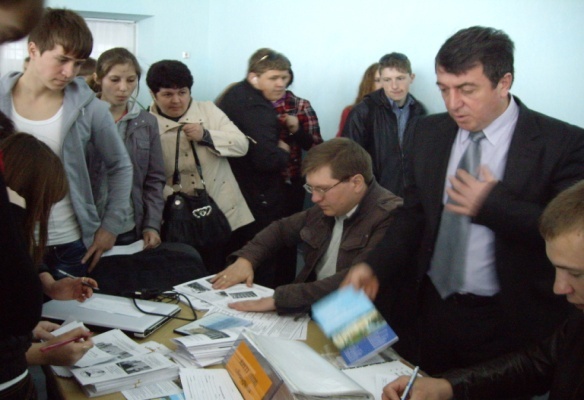 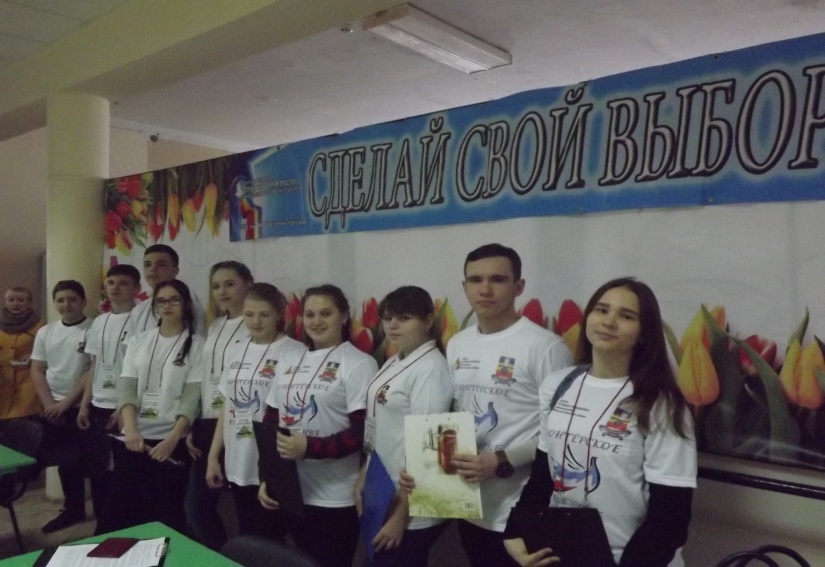 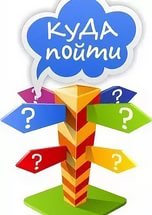 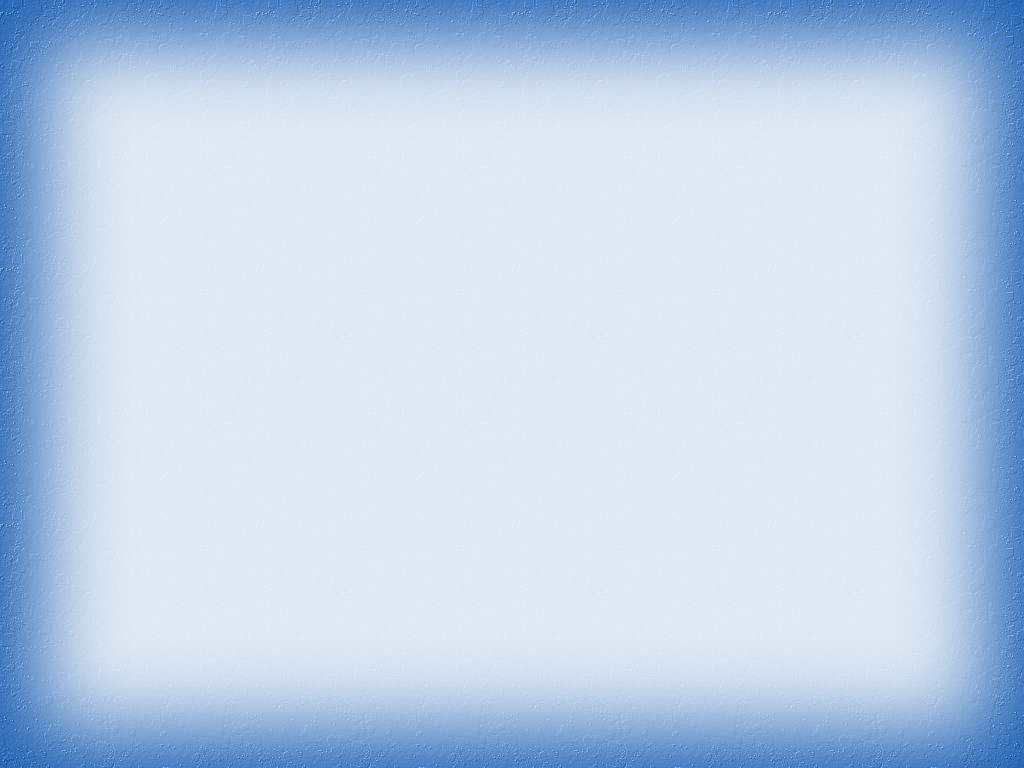 Десятилетие детства
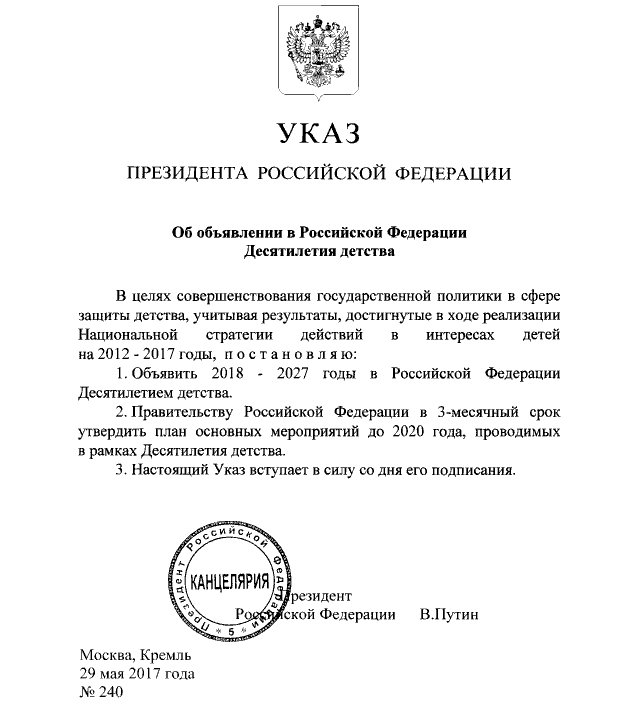 УКАЗ Президента Российской Федерации от 
29 мая 2017 года 
№ 240 
Об объявлении в Российской Федерации Десятилетия детства
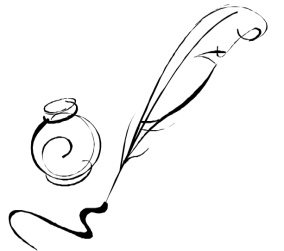 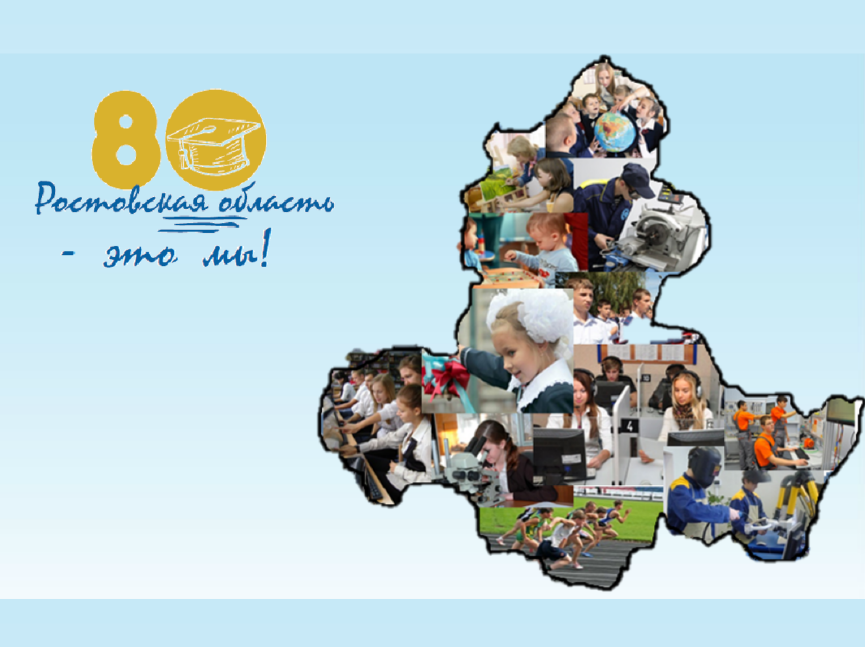 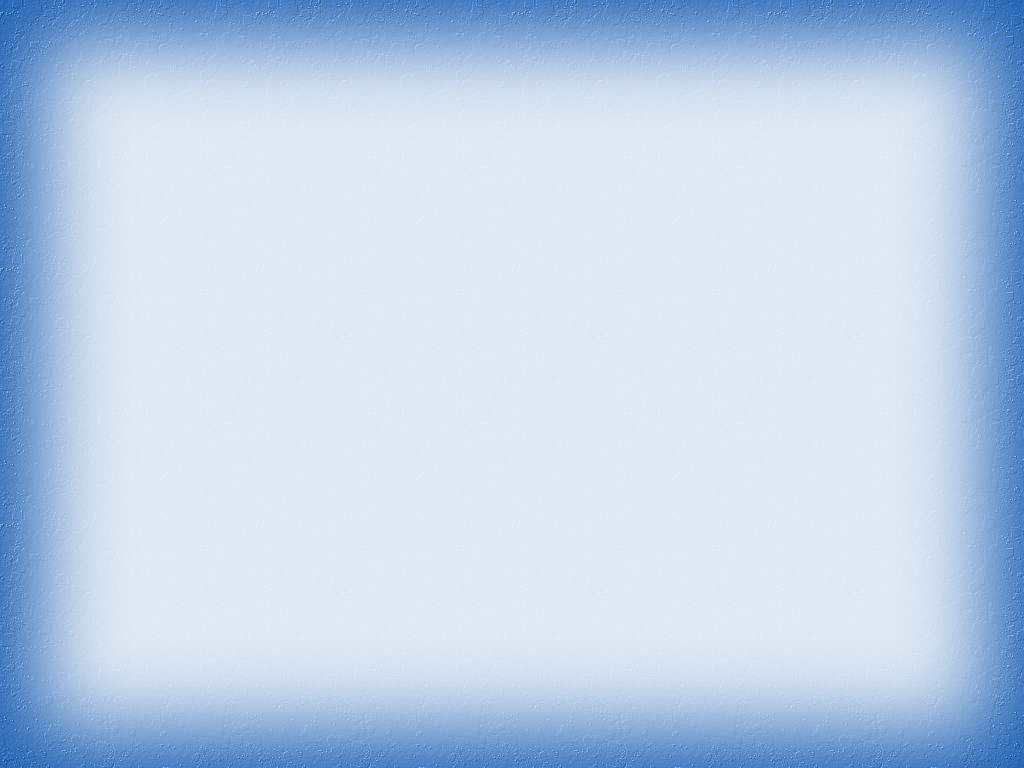